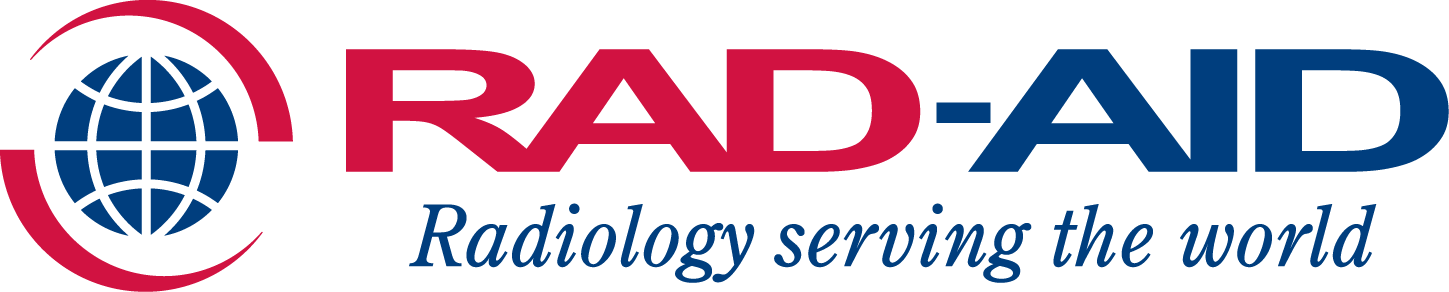 Radiology in Global Health


Melissa Culp, MEd, RT(R)(MR)
Chief Operating Officer        		Assistant Professor of Allied Health Sciences
RAD-AID International			UNC School of Medicine
What is Global Health?
•Issues that transcend national boundaries
•Emphasis on solutions that require global cooperation
•Individuals and population
•Health equity
•Multidisciplinary

Koplan JP, Bond TC, Merson MH, et al. Towards a common definition of global health. Lancet 2009; 373:1993-5.
THE NEED FOR GLOBAL RADIOLOGY
World Health Organization:      
	Over half of the world has no access to radiology… 
3-4 billion people
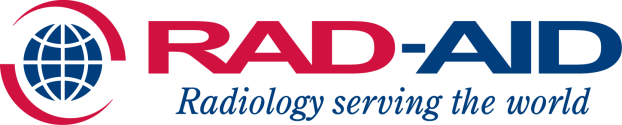 THE NEED for RADIOLOGY
Babies and mothers need ultrasound for safe delivery.

Women need mammography for breast cancer screening.

Cancer patients need CT/MRI/PET for staging & treatment

Trauma & Infection victims need x-ray, ultrasound & CT to address injuries and outbreaks

Heart & stroke victims need CT, angiography, and ultrasound for diagnosis and treatment
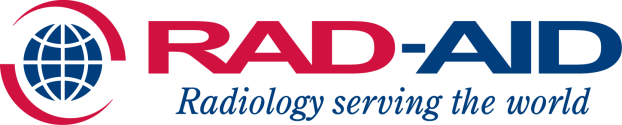 NEED FOR GLOBAL RADIOLOGY: DATA
Tanzania: 58 radiologists for 56 million people
US/Canada/Europe: ~25 CT Scanners per 1 million people
Africa:  Less than 1 CT scanner per 1 million people
Breast Cancer 5-yr survival: US – 89%, S. Africa 53%, Gambia 15%
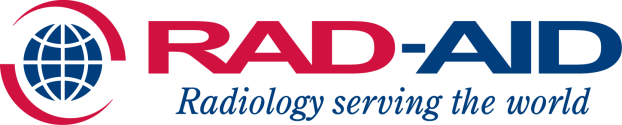 RAD-AID’S MISSION
Increase and improve radiology in underserved, poor, and developing regions of the world
Founded 2008
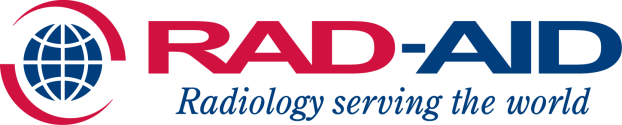 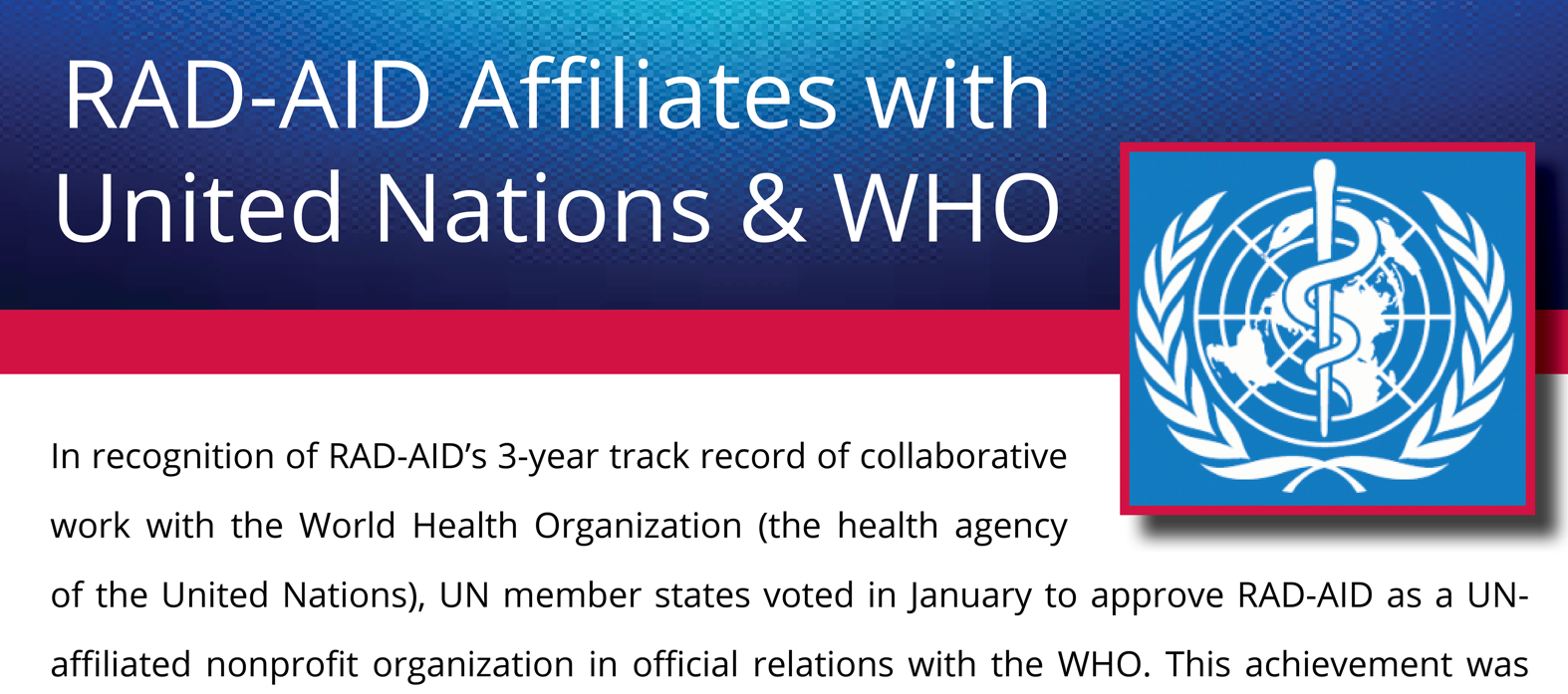 RAD-AID Affiliation with UNITED NATIONS
Worked with WHO since 2012, Designated official relations
UN Members Voted to approve RAD-AID as UN-affiliated NGO in 2015, renewed in January 2018
Cornerstone of our Strategy: RADIOLOGY-READINESS
Systematic framework for analyzing radiology
Existing Resources at Site?
Clinical Goals?
Fill Gaps to match resources with goals
Optimize donated resources to maximize program’s impact
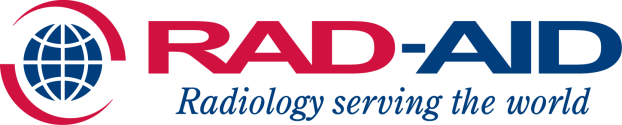 Radiology Readiness Survey Sections
General and Background Information
Community Involvement and Patient Satisfaction
Clinical Specialties and Disease Epidemiology
Patient Demographics, Capacity and Referral Patterns
Clinical Tests
Pharmaceutical Agents and other Clinical Consumables
Human Resources
Training and Continuing Medical Education

Structural, Electrical, Climate Control, and Transportation Infrastructure
Communications
Information Technology
Medical Imaging Capabilities and Limitations
Medical Imaging Device Maintenance
Patient Financial Issues
Financial Infrastructure
Funding of Medical Imaging Services
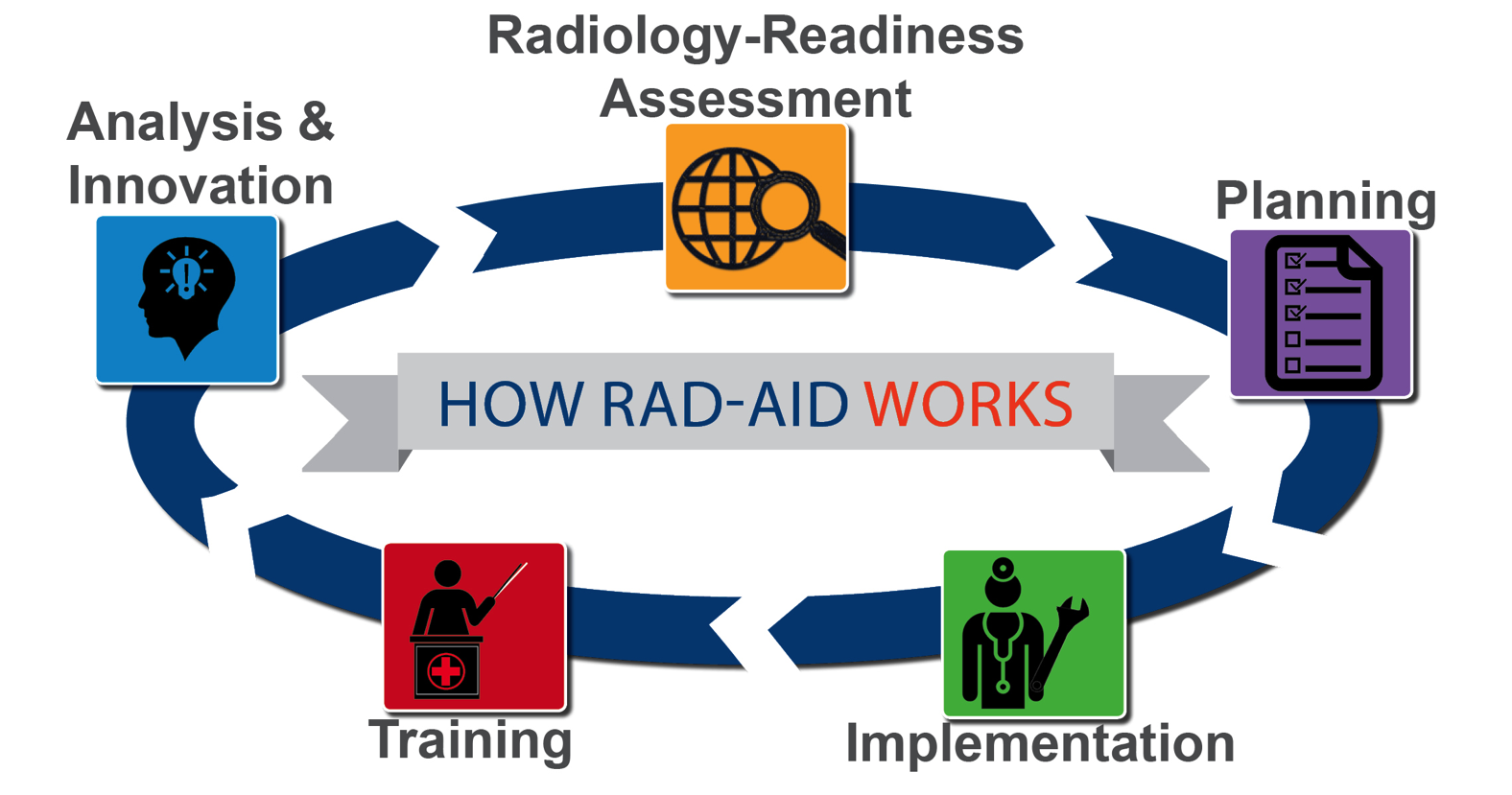 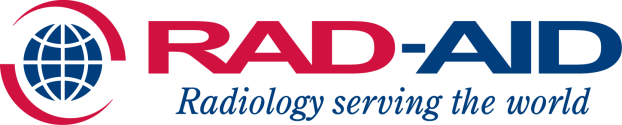 RAD-AID in 31 Countries & 53 Hospitals
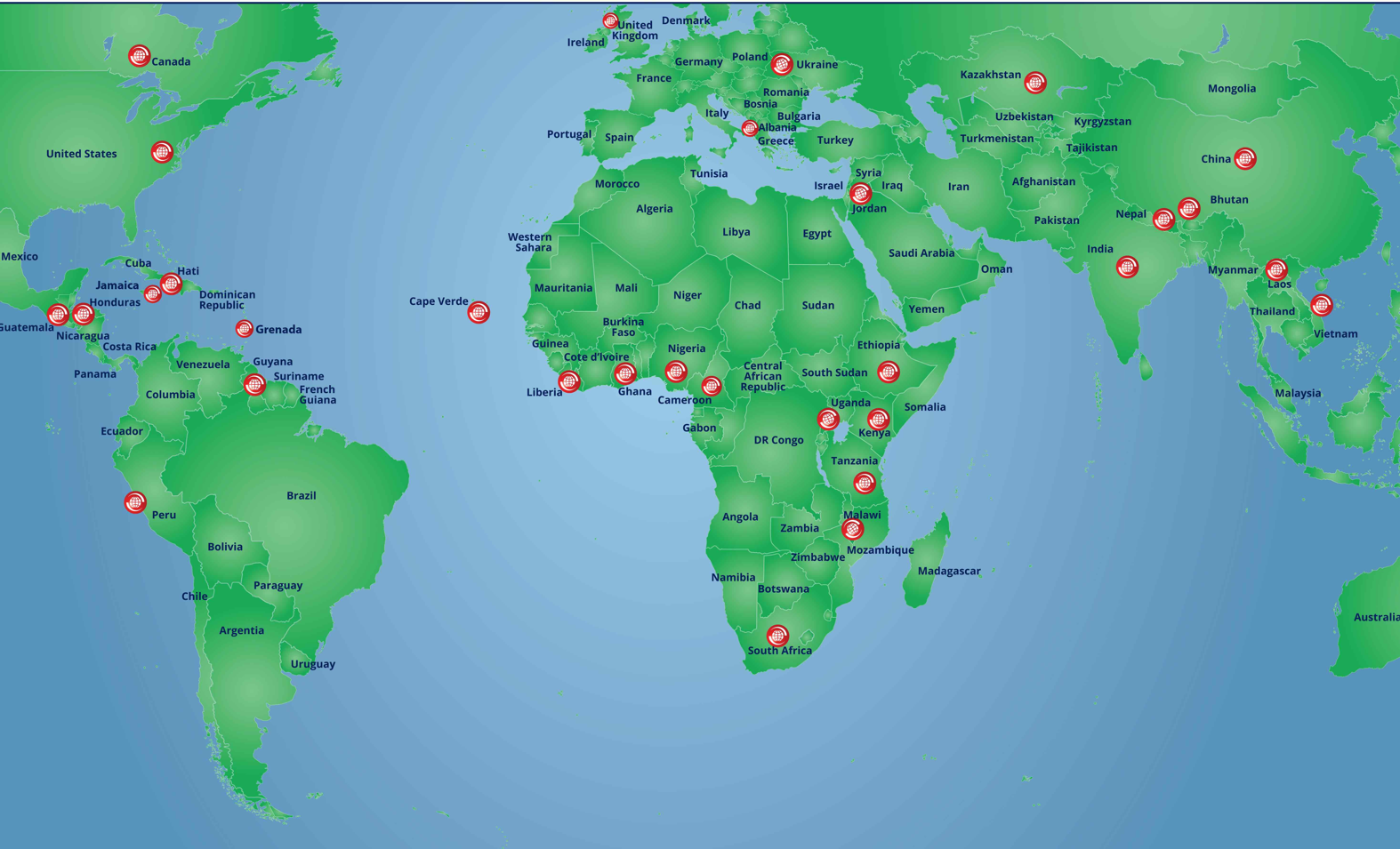 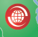 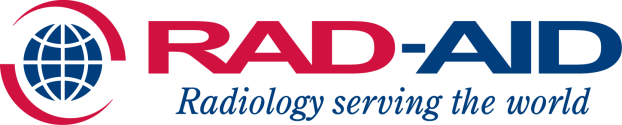 Dan Mollura, MD
RAD-AID Volunteers & Supporters
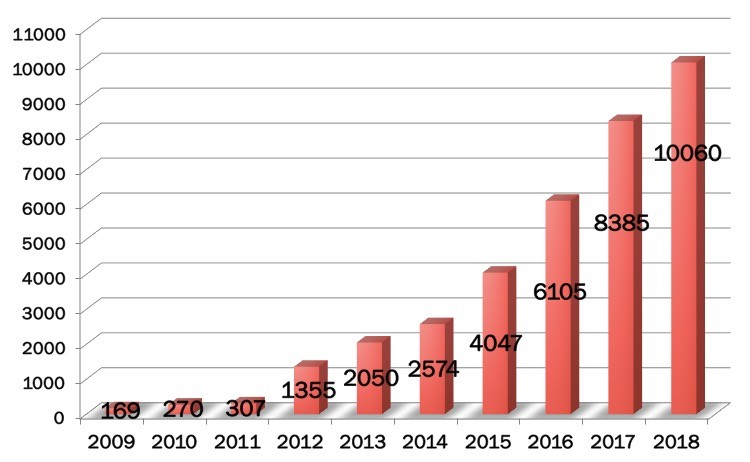 RAD-AID VOLUNTEERS FROM 114 Countries
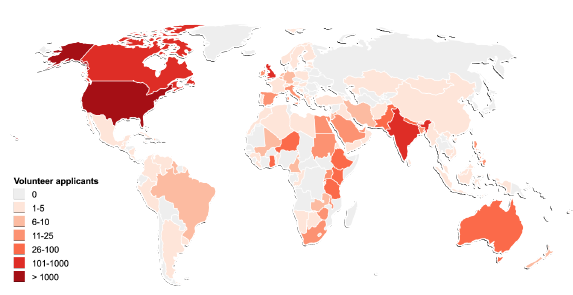 53% USA
8.3% Canada
8.3% UK
6.2% Continental Europe +Australia
24.2% Africa/Latin America/Asia
U. Zuwasti Curran, 2018 RAD-AID Assistant Director of Operations, Quantitative Analysis
[Speaker Notes: Principles of “good donation”
Health care equipment donations should benefit the recipient to the maximum extent possible
Donations should be given with due respect for the wishes and authority of the recipient, and in conformity with government policies and administrative arrangements of the recipient country.
There should be no double standard in quality. If the quality of an item is unacceptable in the donor country, it is also unacceptable as a donation.
There should be effective communication between the donor and the recipient, with all donations made according to a plan formulated by both parties.]
RAD-AID CHAPTERS NETWORK
Project development & relationships with overseas radiology facilities 
Legal liability management
Grants to chapter members
Health and safety of travelers (vaccines, insurance, etc.)
Education & Webinars for project development
Inter-chapter collaboration for greater sustainability
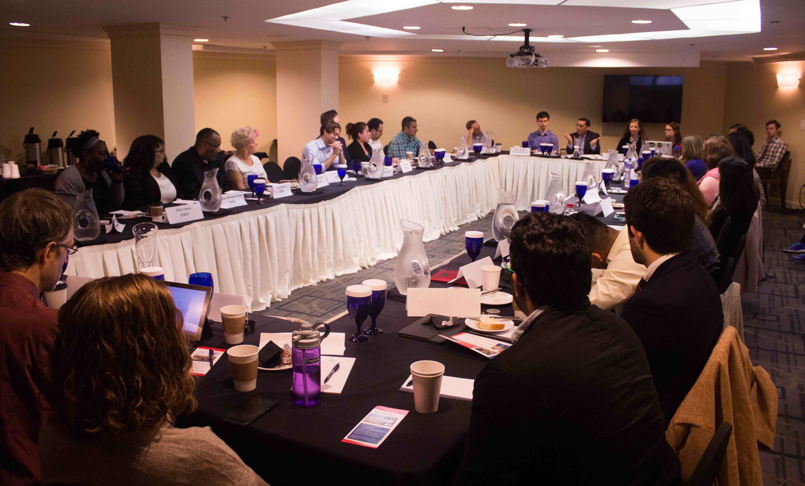 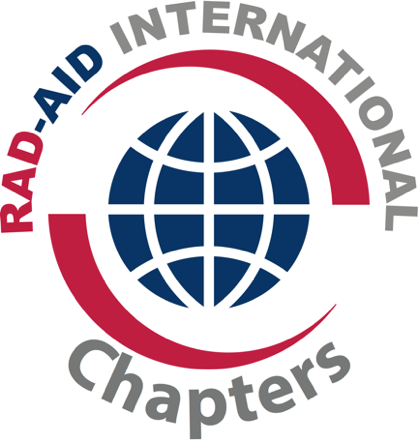 National
per capita: USD3,678
72 RAD-AID CHAPTERS
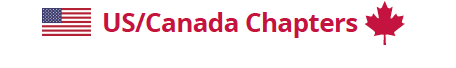 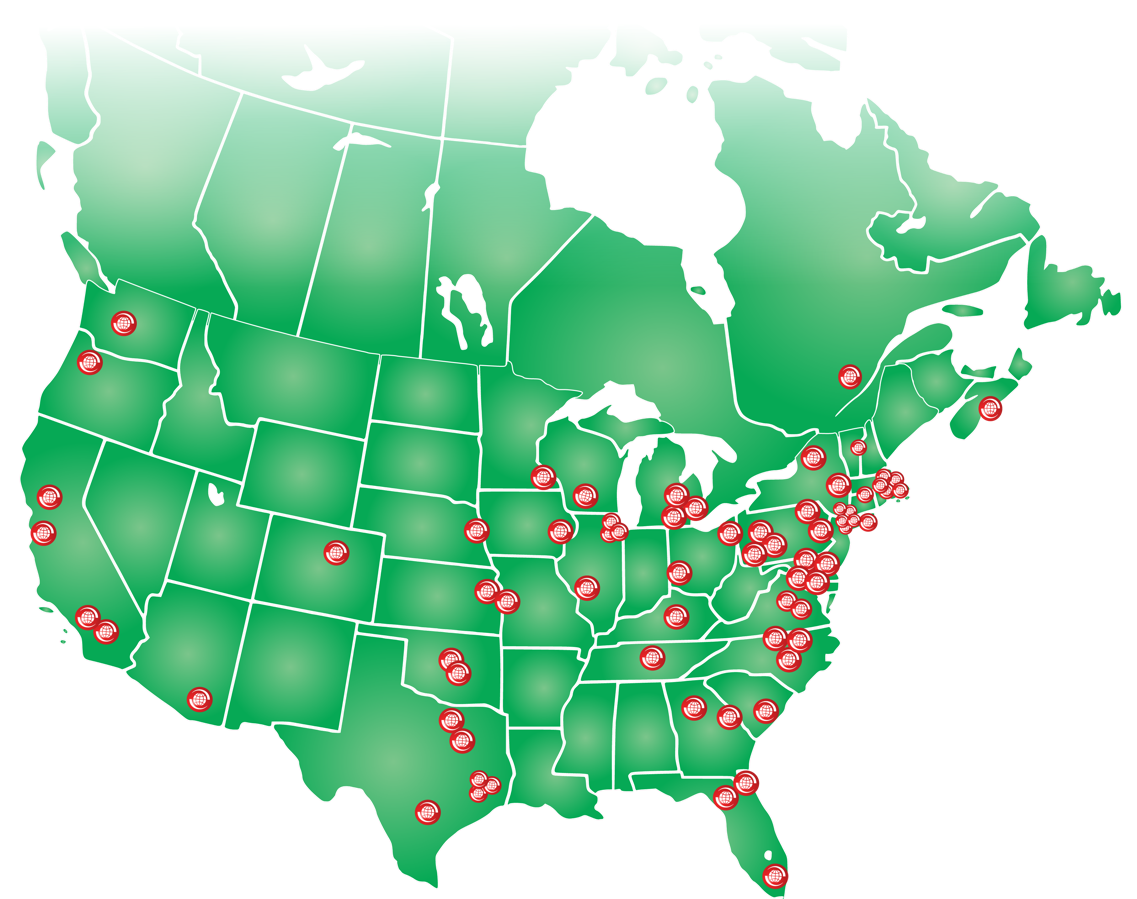 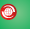 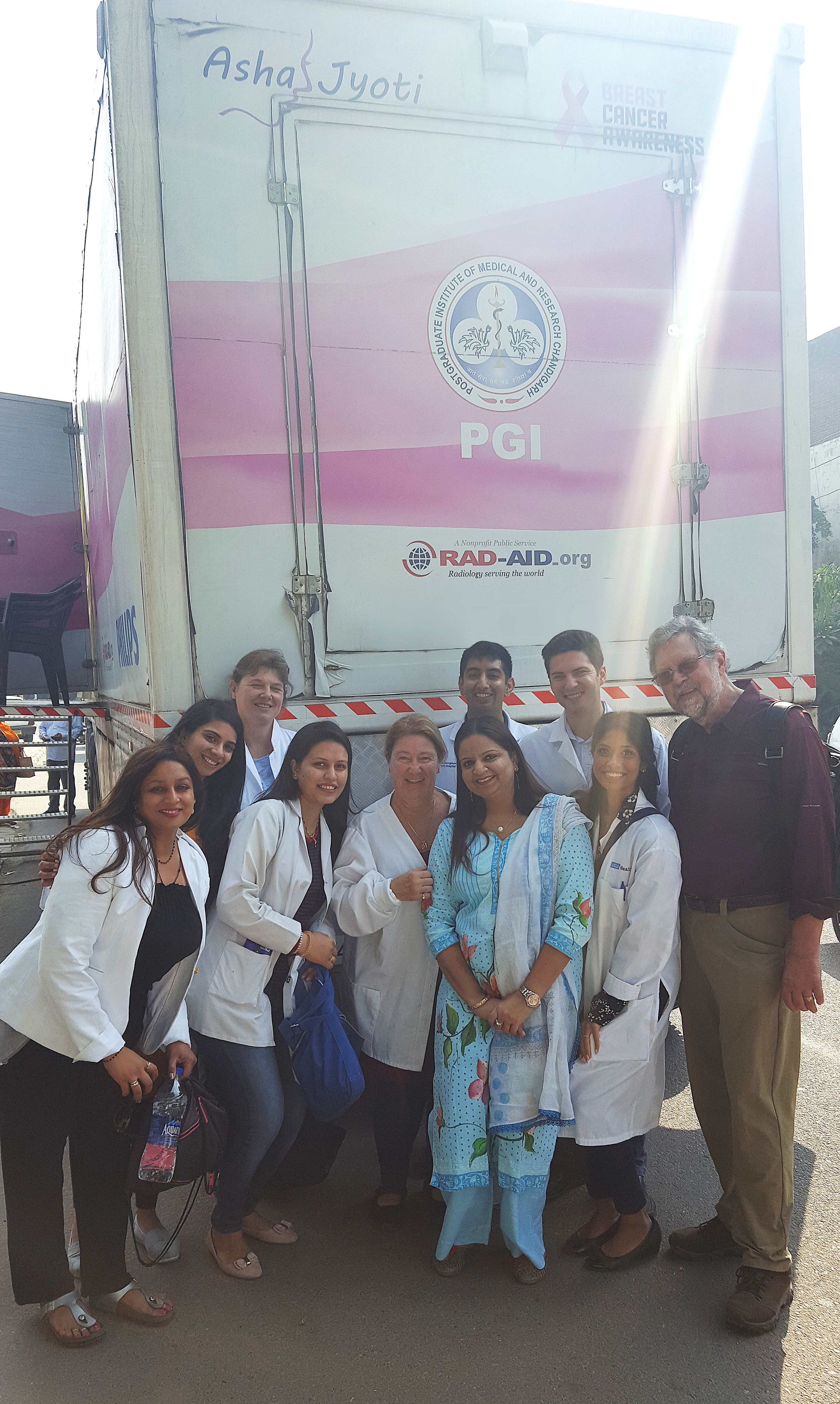 RAD-AID Chapters
Dalhousie & UNC RAD-AID: Malawi 
Montefiore & SUNY Downstate Chapters: Ghana
CHOP, Cornell, Emory: Ethiopia
Columbia (NY) RAD-AID: Haiti, Liberia, & India
U Wisconsin, Ford, & U Iowa RAD-AID:  Nicaragua
NYU & Yale RAD-AID: Tanzania
RAD-AID India:
Georgetown, Cornell, & UCLA  Chapters, 2018
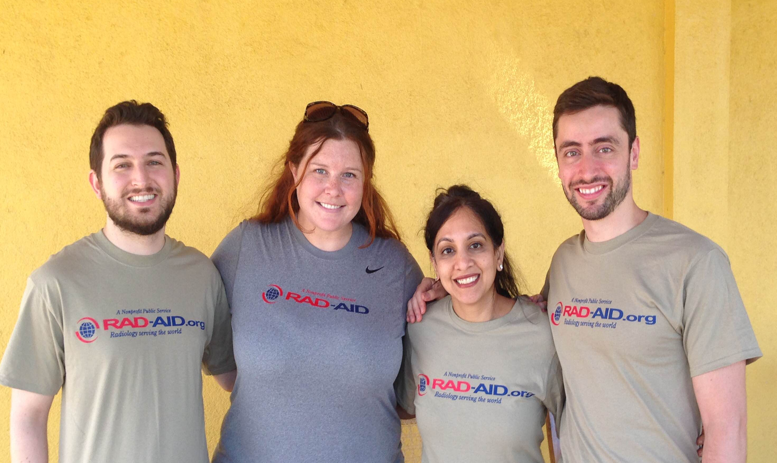 RAD-AID Nicaragua:
Ford, UW, UI chapters
[Speaker Notes: Principles of “good donation”
Health care equipment donations should benefit the recipient to the maximum extent possible
Donations should be given with due respect for the wishes and authority of the recipient, and in conformity with government policies and administrative arrangements of the recipient country.
There should be no double standard in quality. If the quality of an item is unacceptable in the donor country, it is also unacceptable as a donation.
There should be effective communication between the donor and the recipient, with all donations made according to a plan formulated by both parties.]
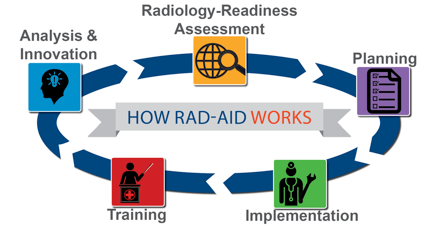 RAD-AID FLYWHEEL
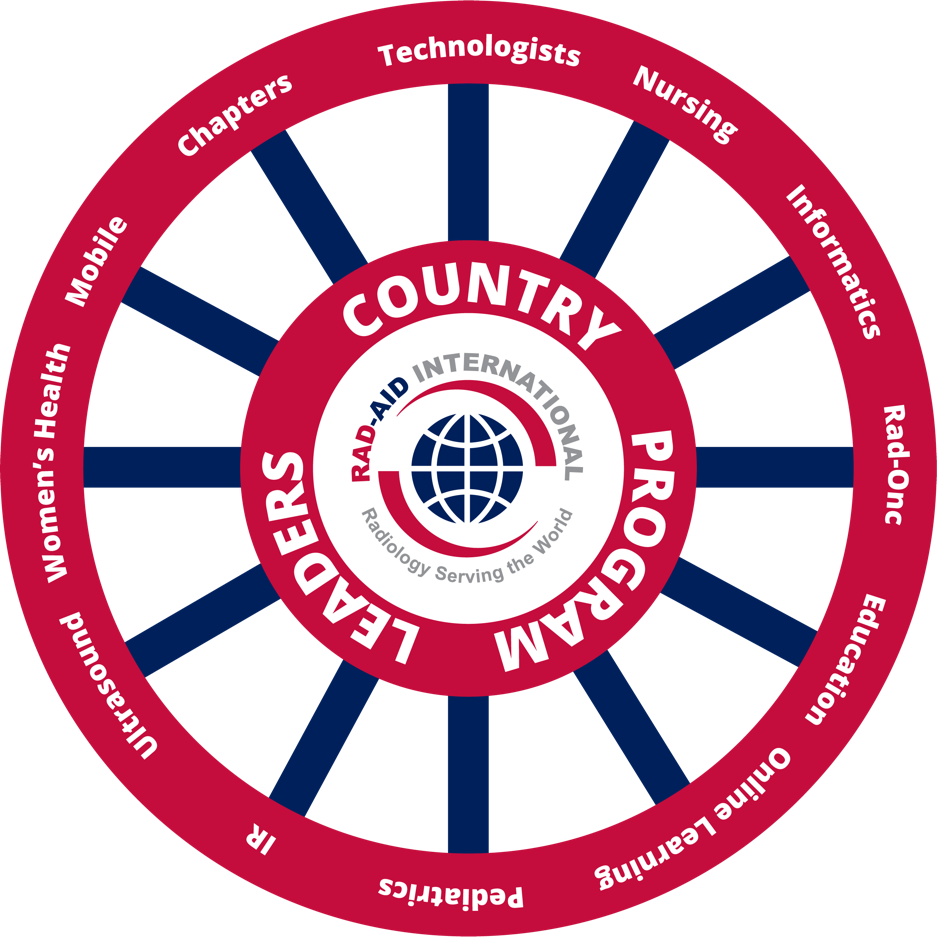 OPERATIONAL LEADERS
REGIONAL LEADERS
Synthesize regional and operational expertise to form program strategies
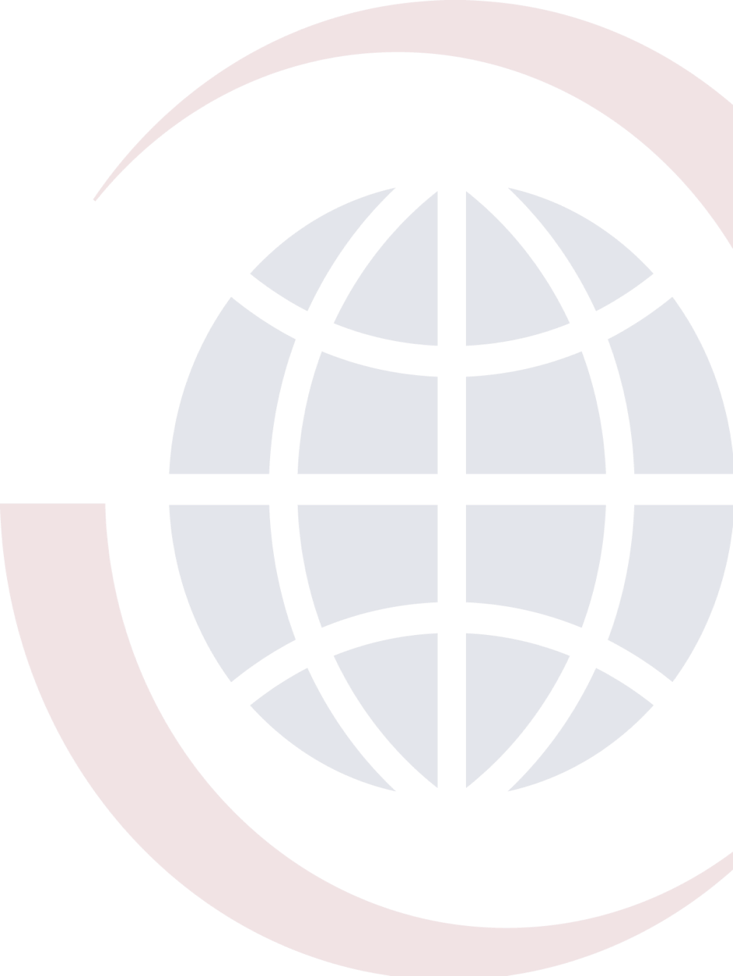 Examples of How We Work…
[Speaker Notes: Principles of “good donation”
Health care equipment donations should benefit the recipient to the maximum extent possible
Donations should be given with due respect for the wishes and authority of the recipient, and in conformity with government policies and administrative arrangements of the recipient country.
There should be no double standard in quality. If the quality of an item is unacceptable in the donor country, it is also unacceptable as a donation.
There should be effective communication between the donor and the recipient, with all donations made according to a plan formulated by both parties.]
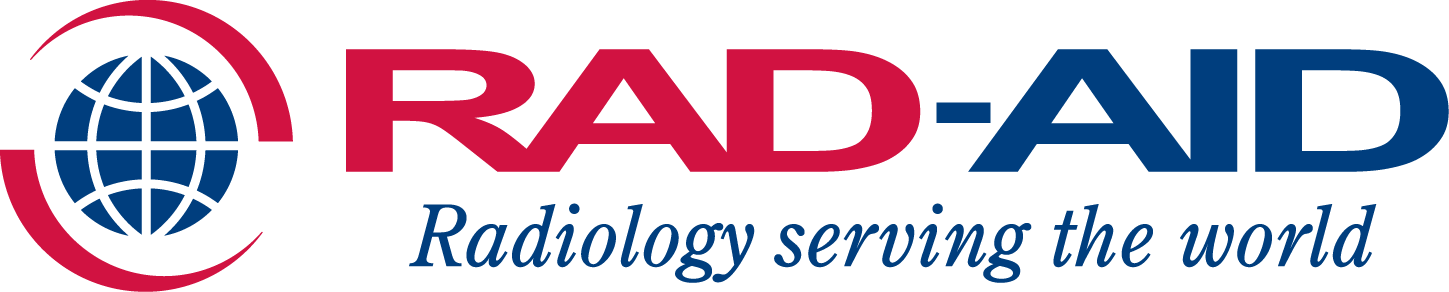 RAD-AID Jordan


Malik Mossa-Basha, MD
Program Manager, RAD-AID Middle East
Syrian refugee crisis
Syrian Civil War starts in 2011
Over 500,000 dead 
Over 5 million Syrians externally displaced
Additional 6.6 million internally displaced
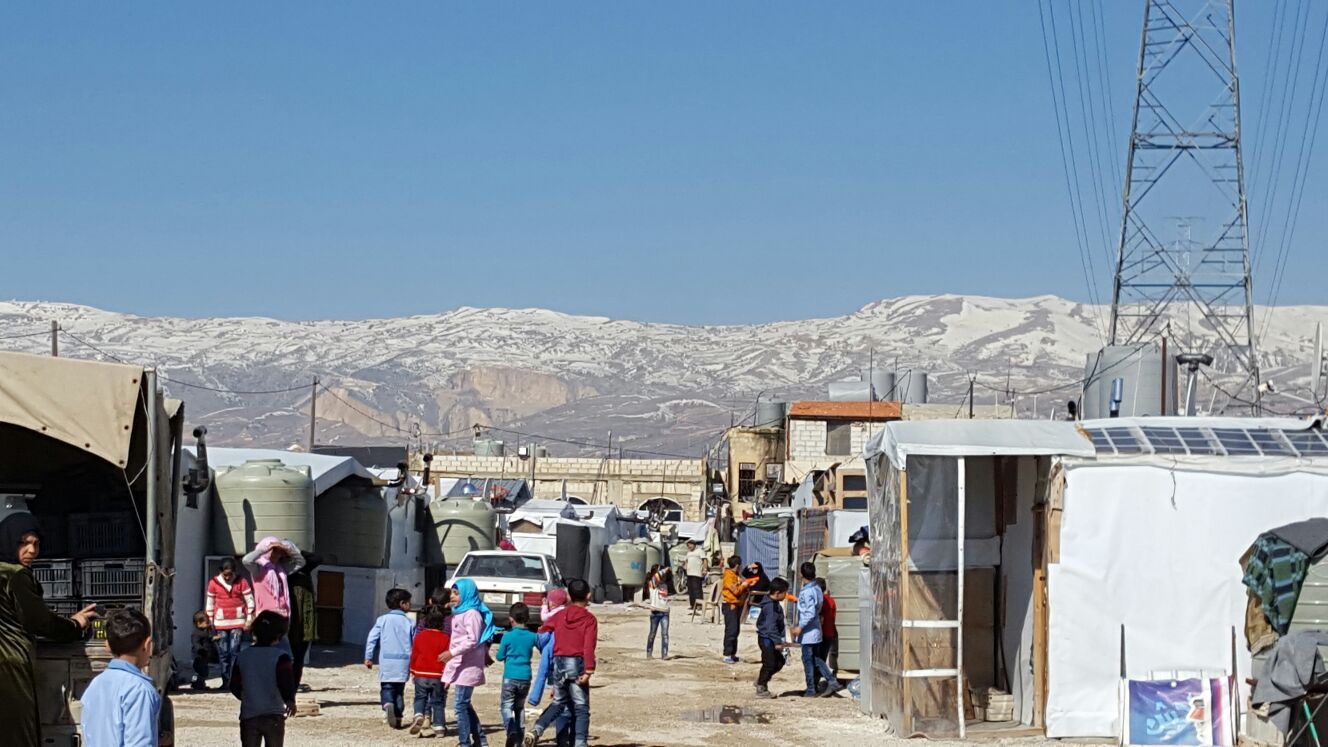 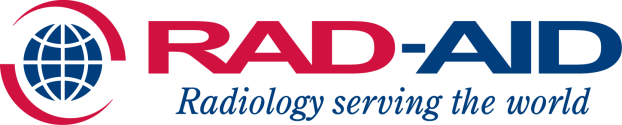 JOrdan
Over 600,000 refugees in a country of 10 million 
2nd highest per capita
Za’atari Refugee Camp
Northern Jordan near Daraa
Approximately 80,000 inhabitants
4th largest city in the country
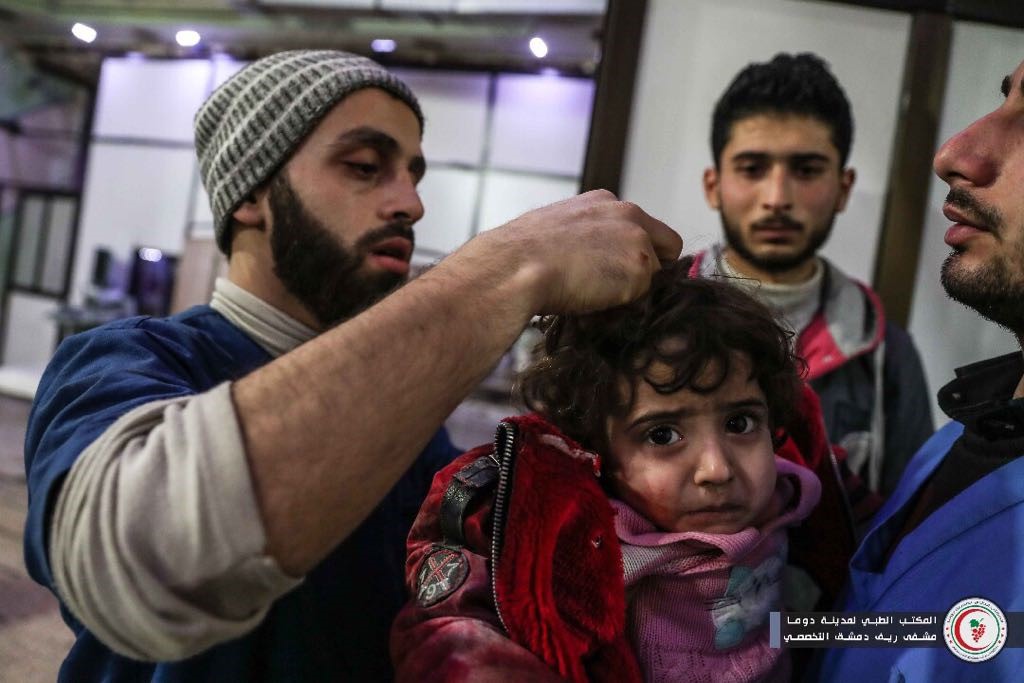 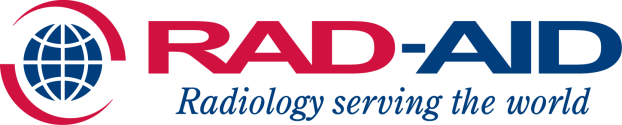 Radiology and access
Majority of radiologists work in private hospitals
Non-citizens face restrictions to access
1 UNWRA facility in Jordan
Almost half closed in Syria
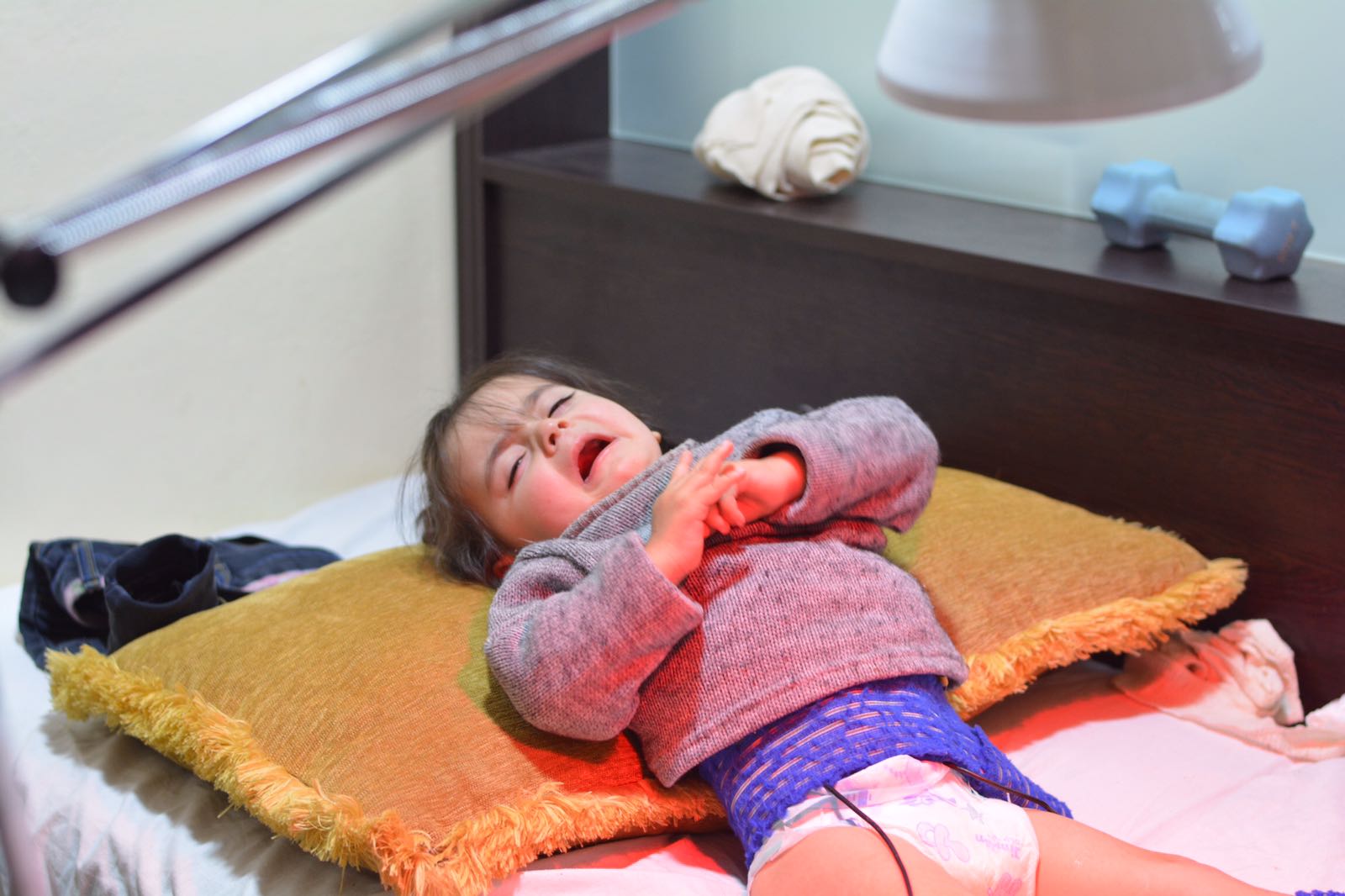 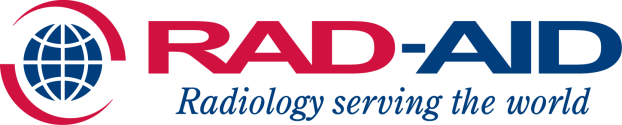 Syrian American Medical society (SAMS)
Multidisciplinary services
Operate medical missions in Jordan, Turkey, Lebanon, Greece, and Syria
Radiology services
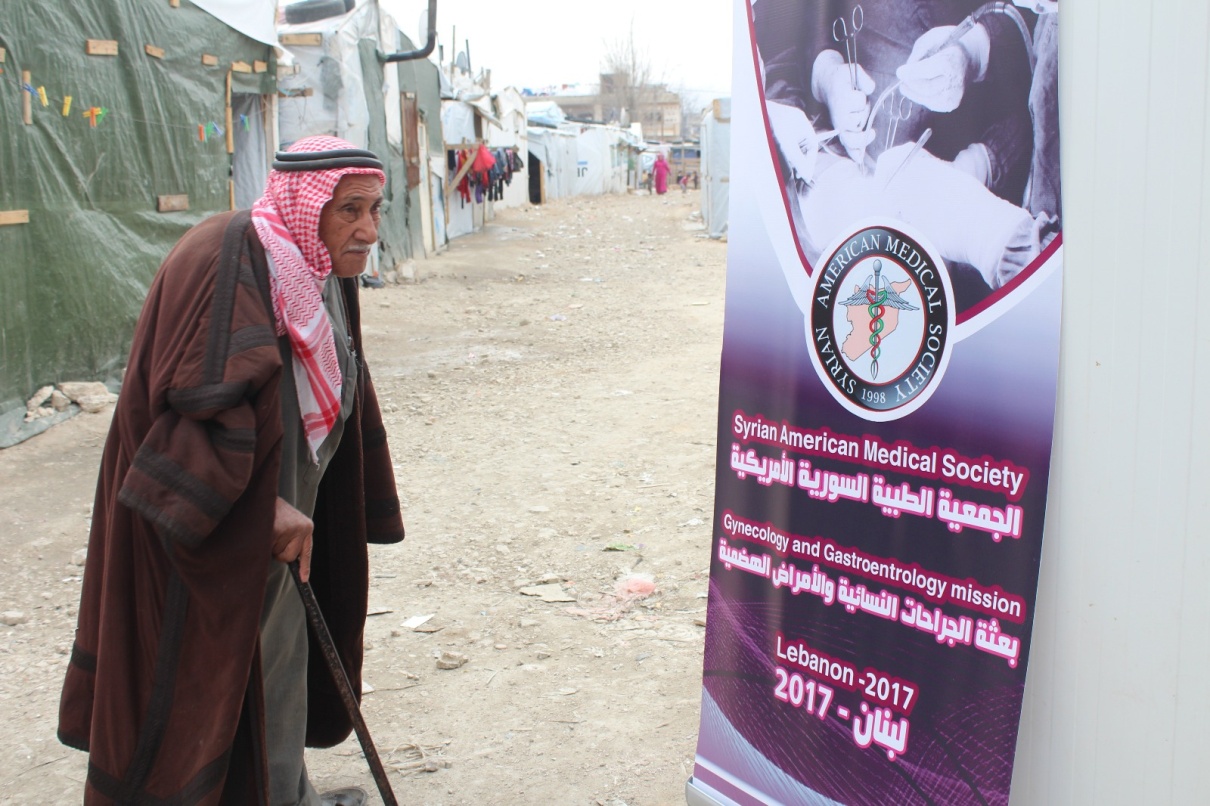 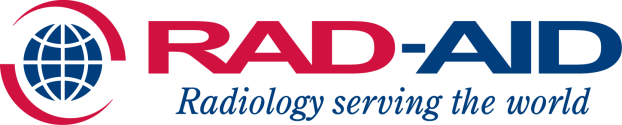 SAMS Za’atari clinic
Opened November 2017
Permanent staff
Limited radiology capability
Training
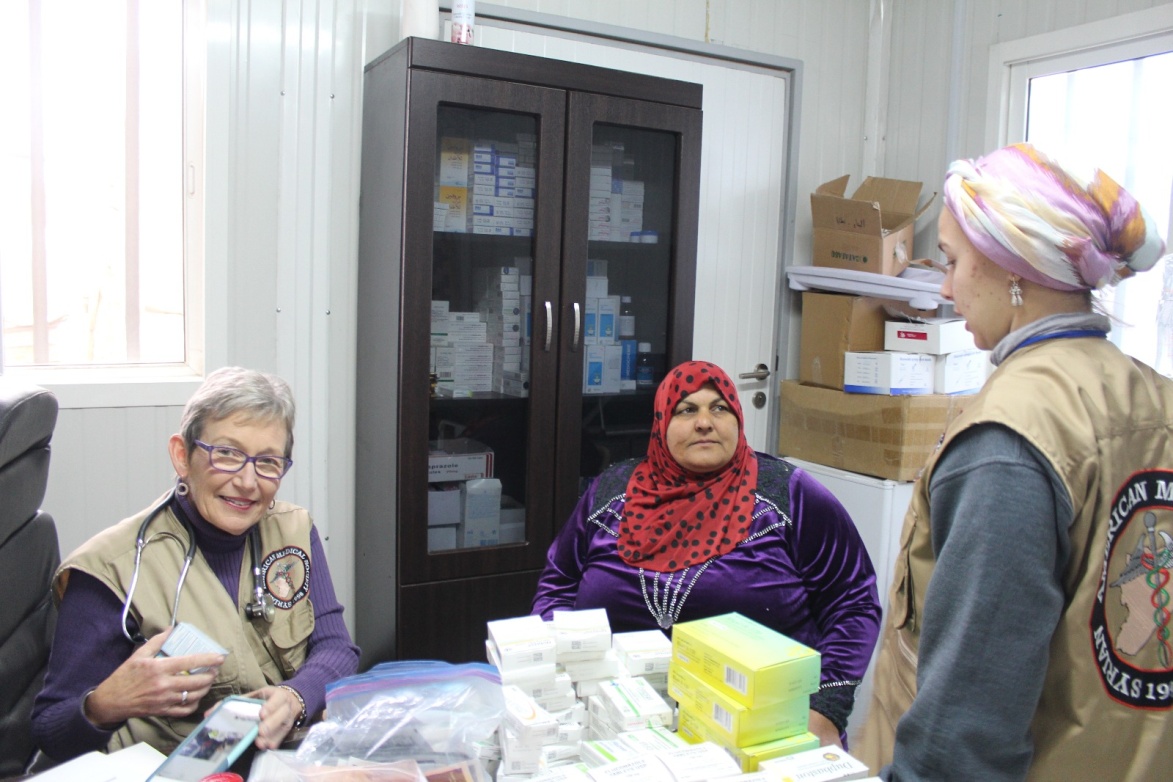 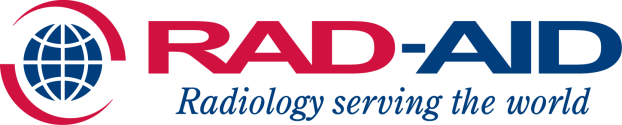 2019 mission
Targeting Fall 2019
Overlap with SAMS mission
Radiology Readiness Assessment 
Ultrasound and radiography
US unit donation
Education
Clinic staff
Visiting Syrian physicians
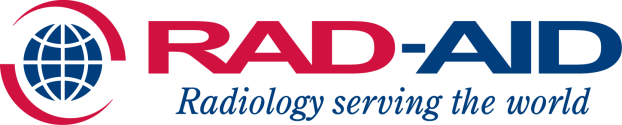 References
1. UNHCR. Zaatari Refugee Camp Factsheet. August 2017. UNHCR, August 2017. 
2. Esmadi, Mohammad. Jordan Country Profile- Rad-Aid, August 2009. 
3. Duchesne, Nathalie. United Nations Relief and Works Agency for Palestine Refugees. UNRWA. November 4, 2017. 
4. Doocy, S. "Syrian Refugee Health Access Survey in Jordan. 2014, Johns Hopkins University Bloomberg School of Public Health." World Health Organization, Jordan University for Science and Technology, United Nations High Commissioner for Refugees, Ministry of Health of the Hashemite Kingdom of Jordan.
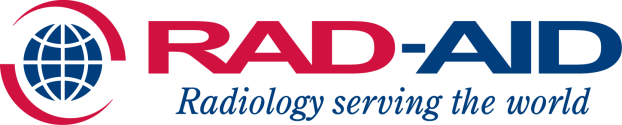 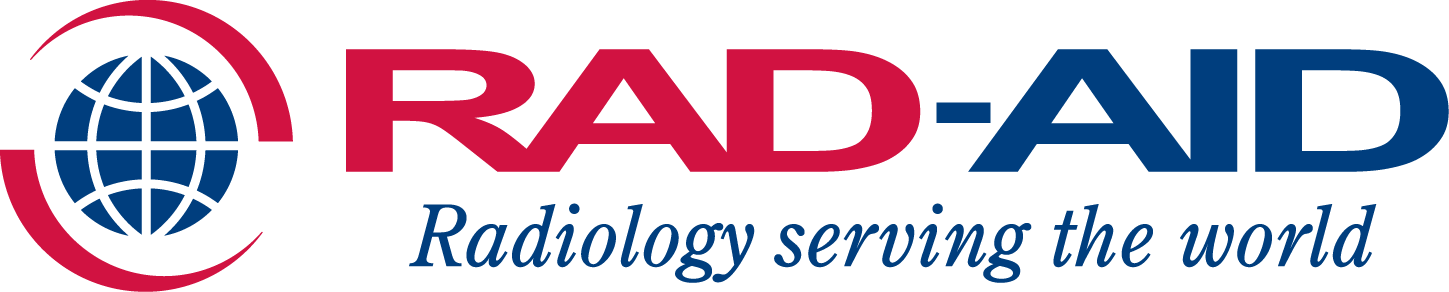 RAD-AID Malawi
UNC RAD-AID Chapter
John Campbell, MD
Goals from Malawi Radiology Readiness 2013
1. Physician support for radiology integration
Strengthening radiology services
Private / public partnerships
Scholarship for Malawian physician to complete radiology training in South Africa
Education to clinicians for appropriate use of radiology in other specialties

2. Radiographer education and professional development
Guest lectures at Malawi College of Health Sciences for radiography students
Hands on training for topics requested by sonographers at Kamuzu Central Hospital (KCH), including cardiac echo, vascular, and pediatric imaging
Continuing education for KCH radiographers

3. Education for Sustainable Equipment Use
RAD-AID Radiology Business Administration Curriculum including topics of procurement and supply chain
Mentorship of Malawian biomedical technicians
Background: Country
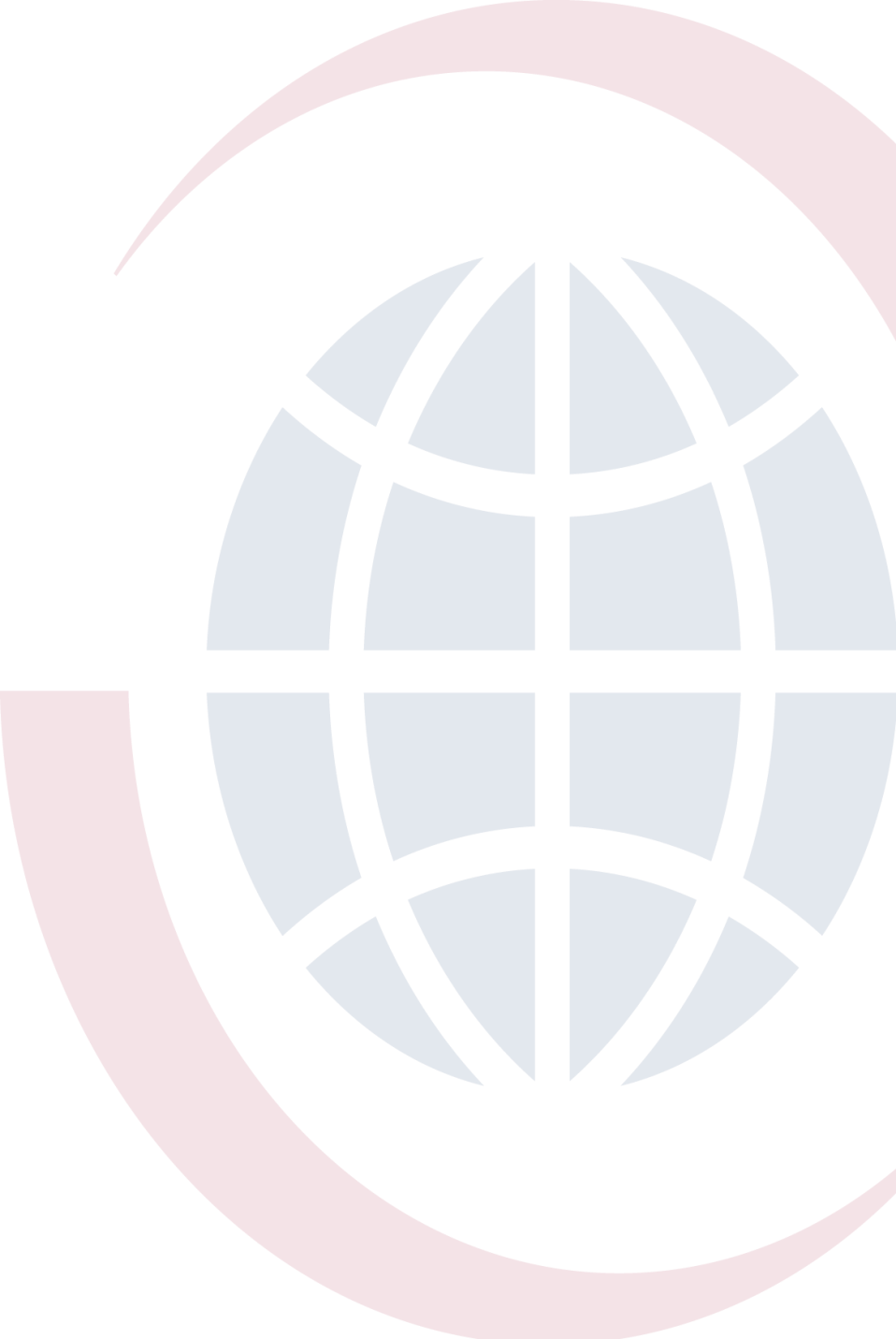 -- Southeastern Africa
-- Population ~19 Million (2017)
-- ½ population lives below national poverty line: ~16,000 Kwacha/$145 pp/py
-- Subtropical climate: Dry (May - Nov), Rainy (Nov - May)
-- Agriculture based economy (~40% GDP, 85% labor force)
-- High prevalence of communicable disease (HIV, malaria, TB), maternal and child health problems, neglected tropical diseases
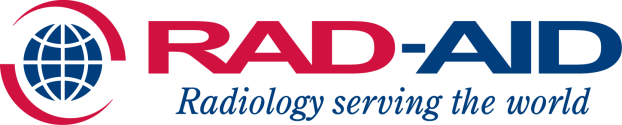 Background: Country
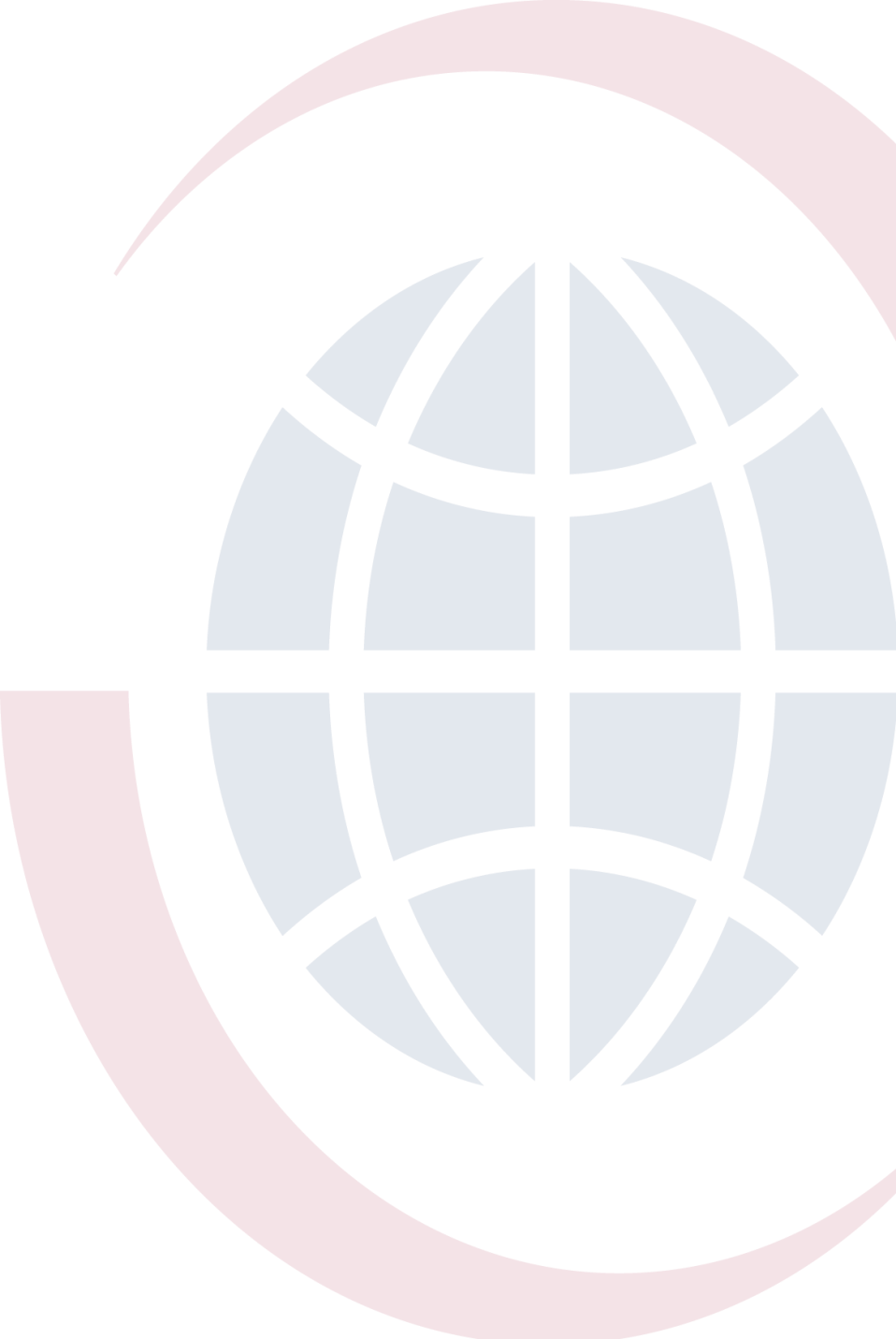 -- Nationalized health care system with four Central Hospitals (tertiary care, referral): Queen Elizabeth (south, 1250), Zomba (south, 450), Mzuzu (north, 300), Lilongwe (central, 1200)
-- 2 Radiologists 
-- No radiology residency in Malawi, go abroad
-- Malawi College of Health Sciences train medical imaging professionals in diploma level, MoH assigns 2 years, free
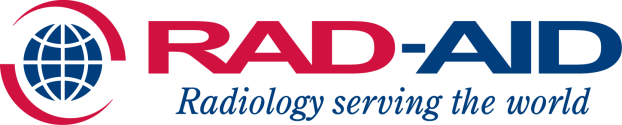 Background: Kamuzu Central Hospital, Lilongwe
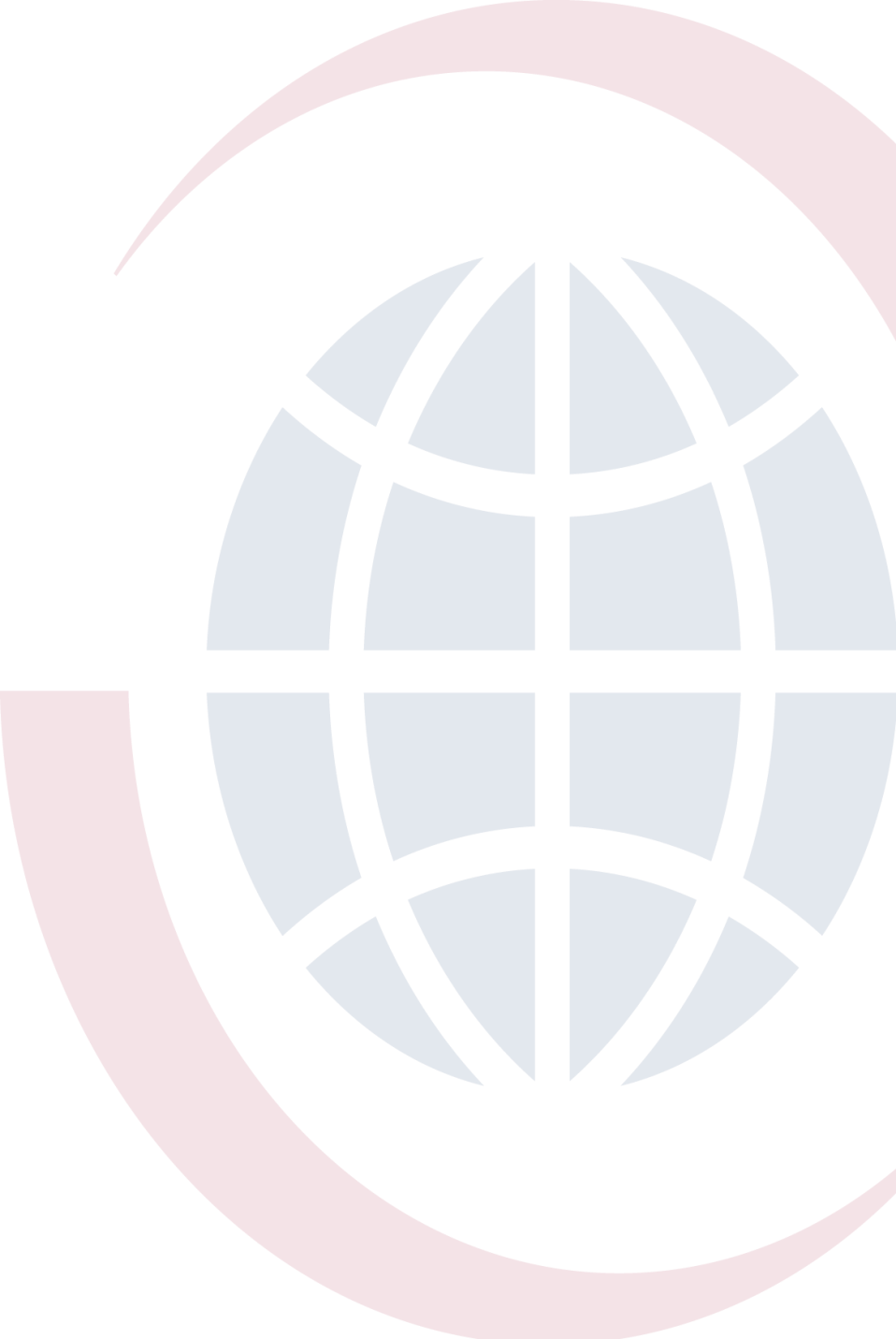 -- Public/government hospital in Central region
-- Inpatient beds occupied 100%, 1000 patients seen per day
-- Specialties available: Breast Surgery, Cardiology, Dermatology, General Internal Medicine, General Surgery, Gynecology, Hematology, Maxillofacial Surgery, Neonatology, Neurological Surgery, Obstetrics, Medical Oncology, Ophthalmology, Orthopedic Surgery, Otorhinolaryngology, Pathology, Pediatrics, Physical Medicine and Rehabilitation, Radiology and Urology.
-- Frequent conditions: Cardiac disease, Stroke, Diabetes, Cancer, Trauma and Musculoskeletal Injury, Pregnancy, Peripartum hemorrhage, Diarrheal Illness, HIV/AIDS, Tuberculosis, Viral Hepatitis, Malaria, and Schistosomiasis.
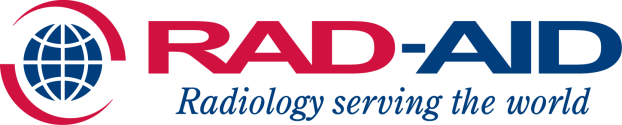 Background: Kamuzu Central Hospital, Lilongwe
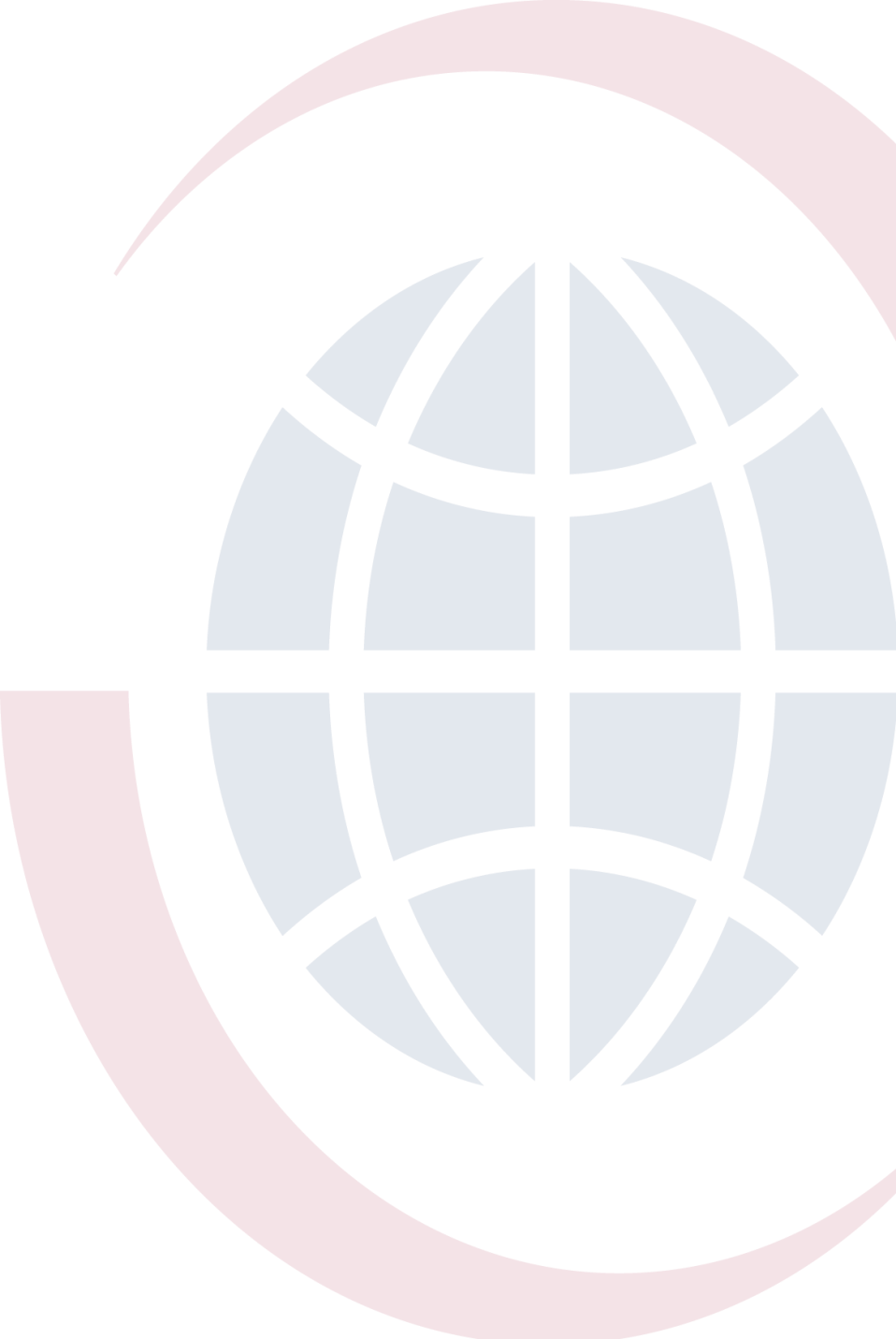 -- 1 radiologist, 2 sonographers, 17 radiographers, 1 radiology nurse, 2 registration desk attendants and 1 registrar in the Radiology Department
-- Radiography: 150, K 1366 (1 view), up to 2-3 days, interpreted by non-radiologist physicians
-- Ultrasound: 50, K 3000 (abdominal), up to 2-3 days, interpreted by radiographers
-- CT: 64 slice installed 2013, 30, K 9000 (CT chest non-contrast), up to one month, interpreted by radiologist
-- No MRI → Queen Elizabeth
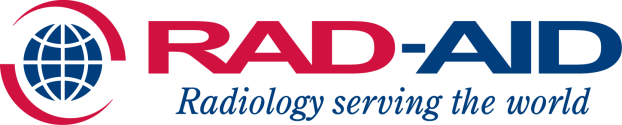 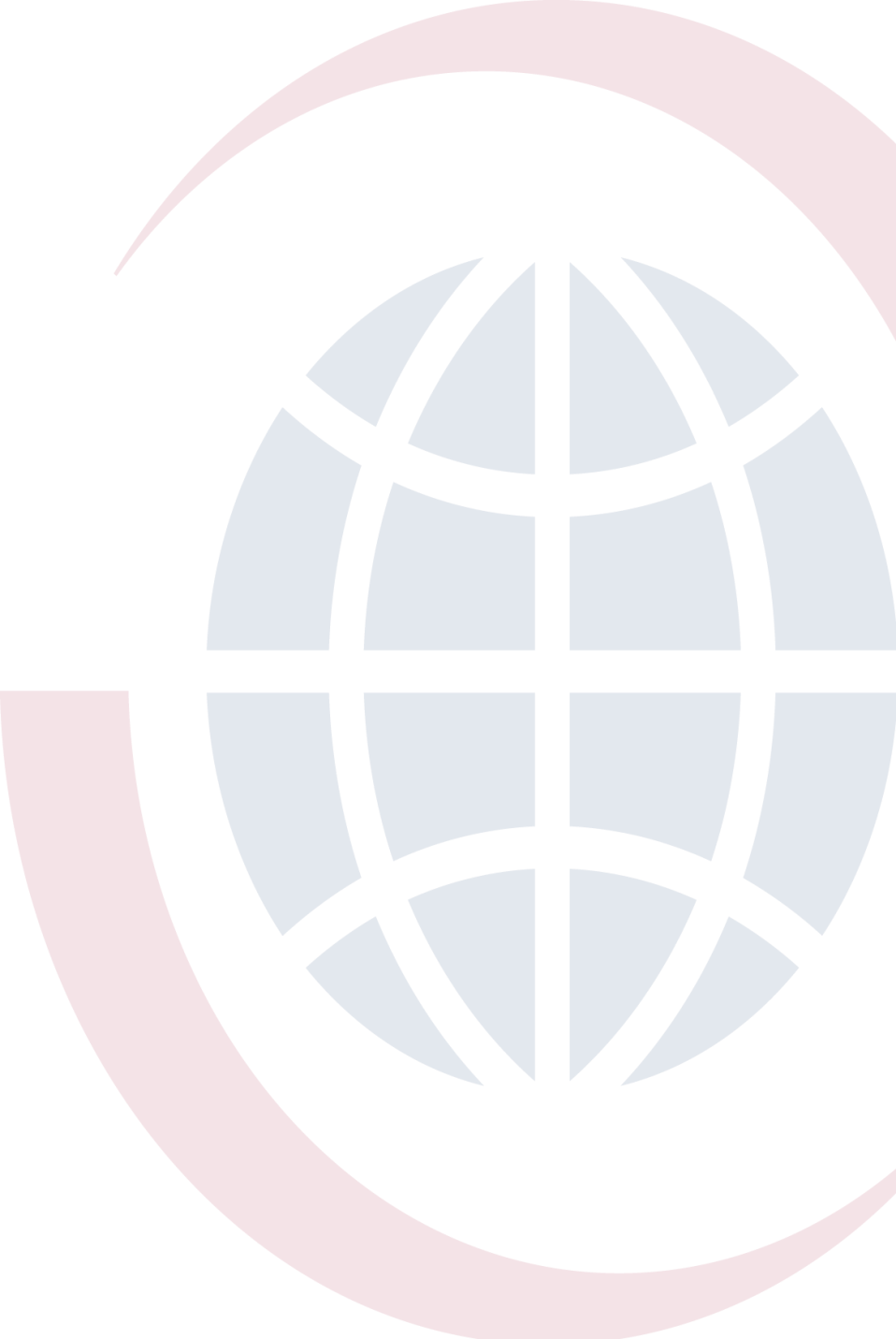 Tour
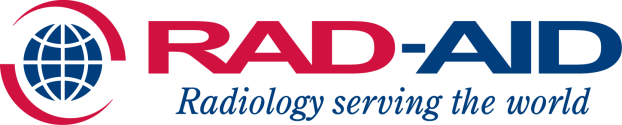 Kamuzu Central Hospital
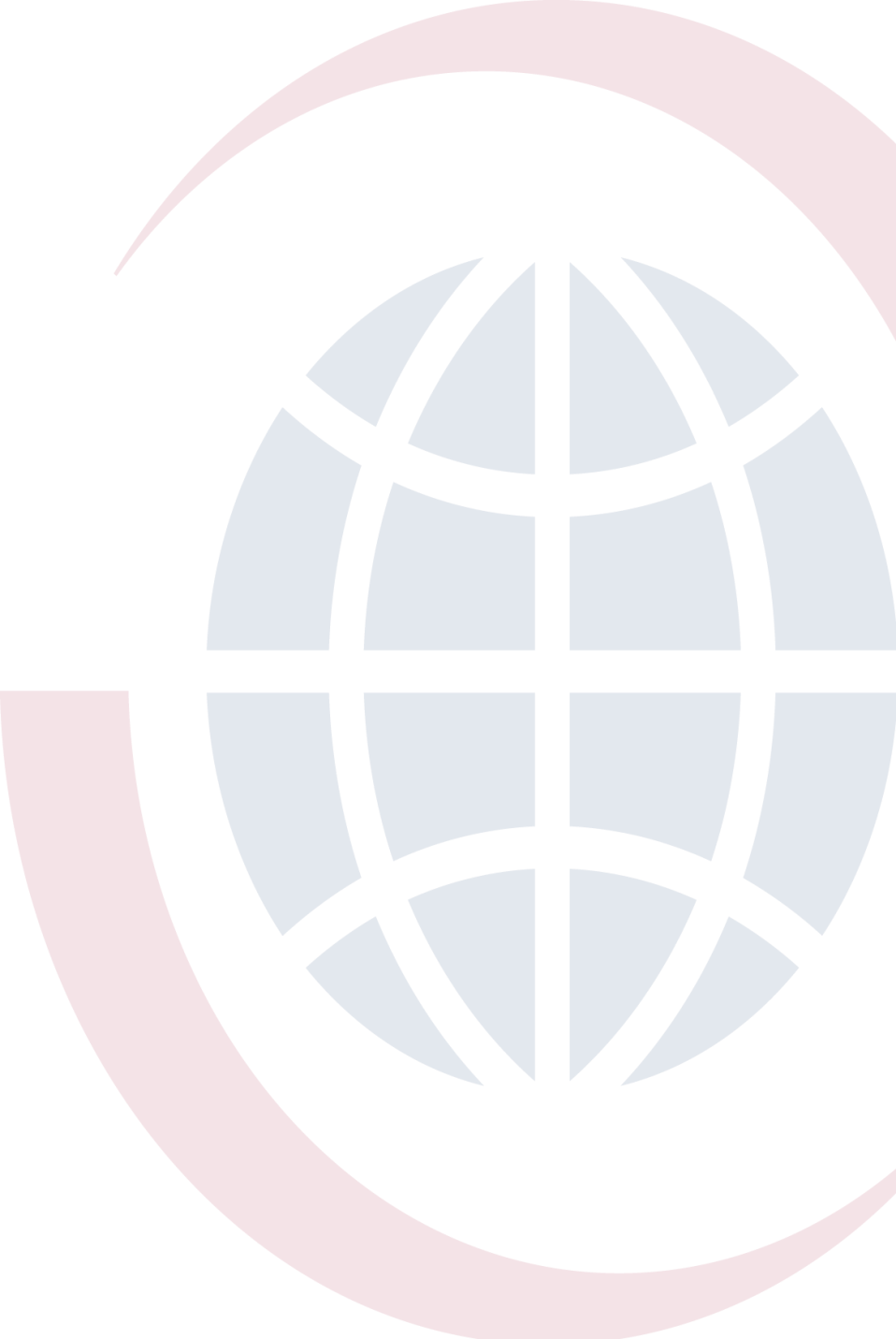 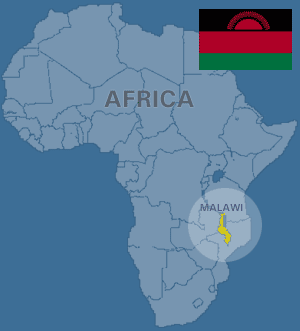 Lilongwe, Malawi
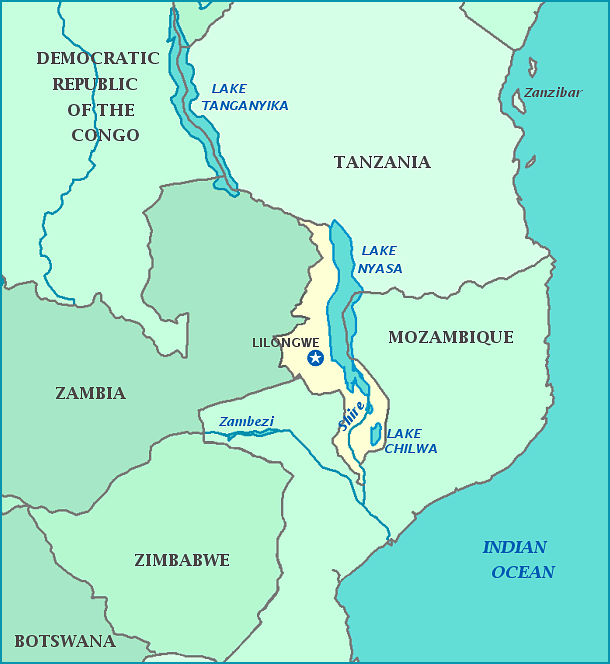 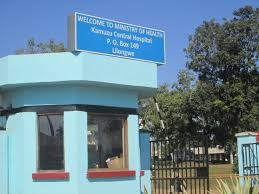 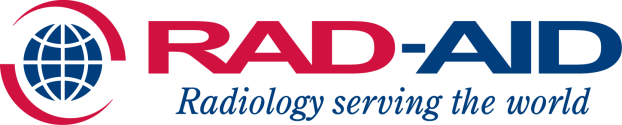 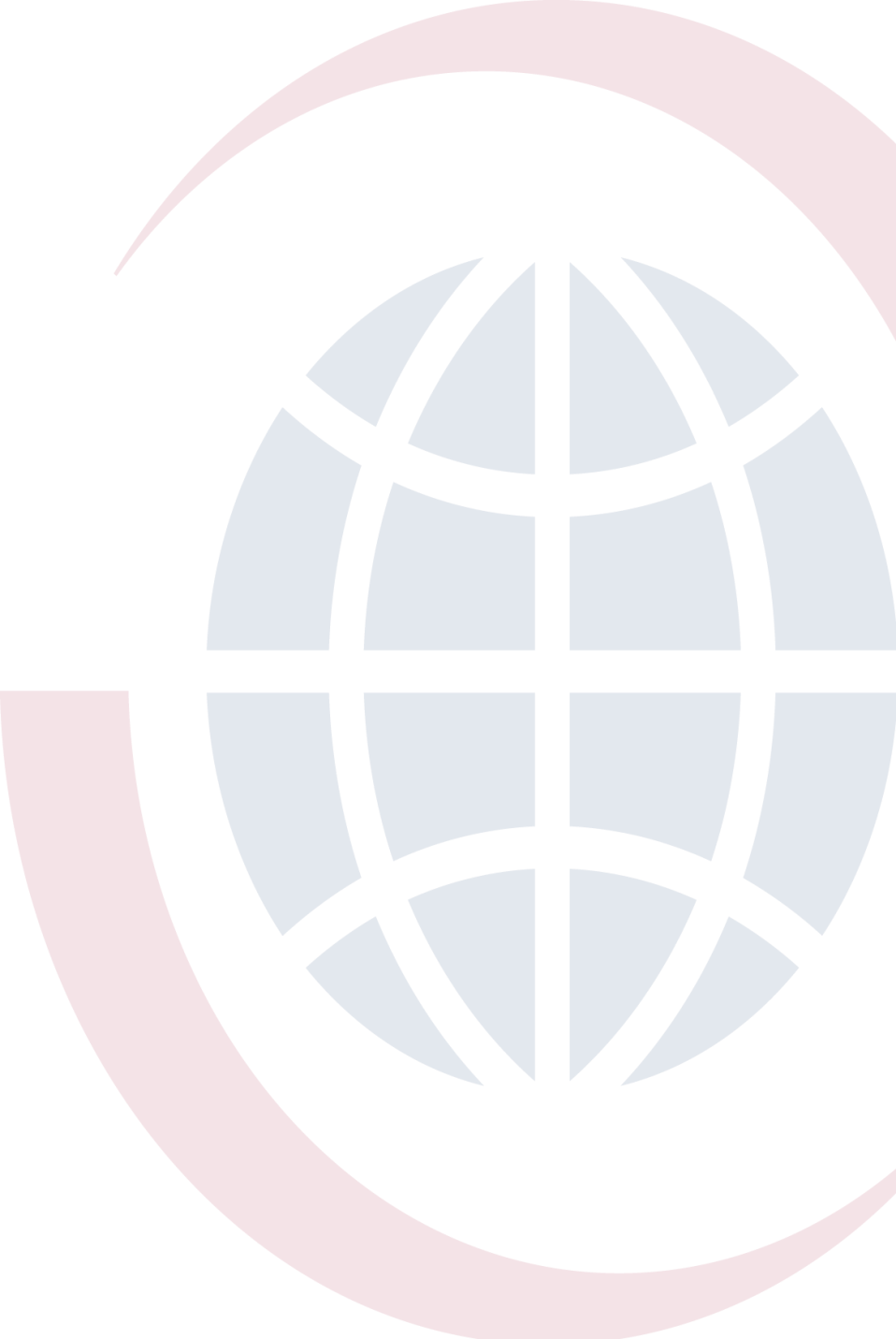 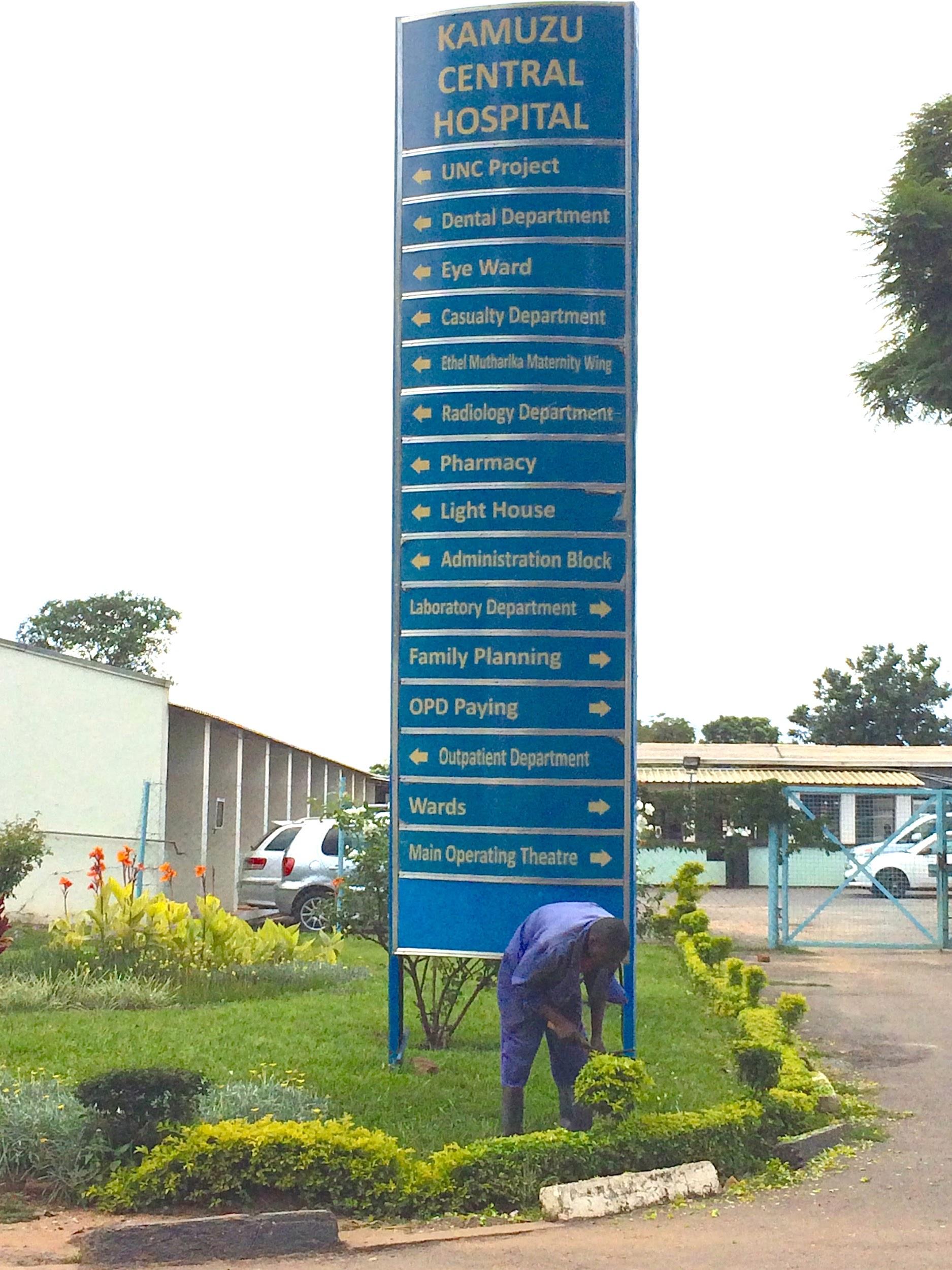 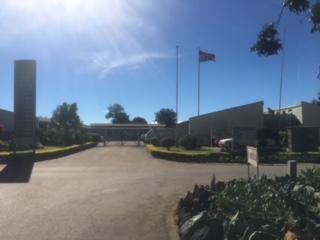 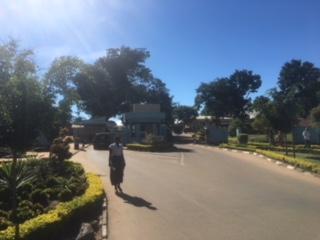 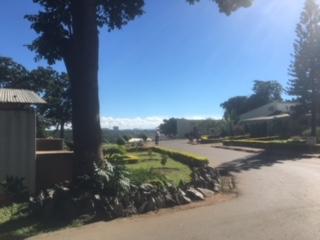 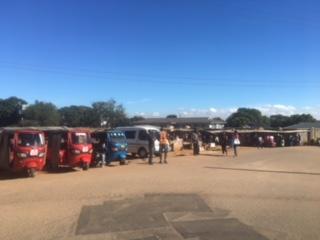 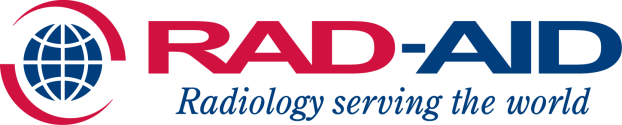 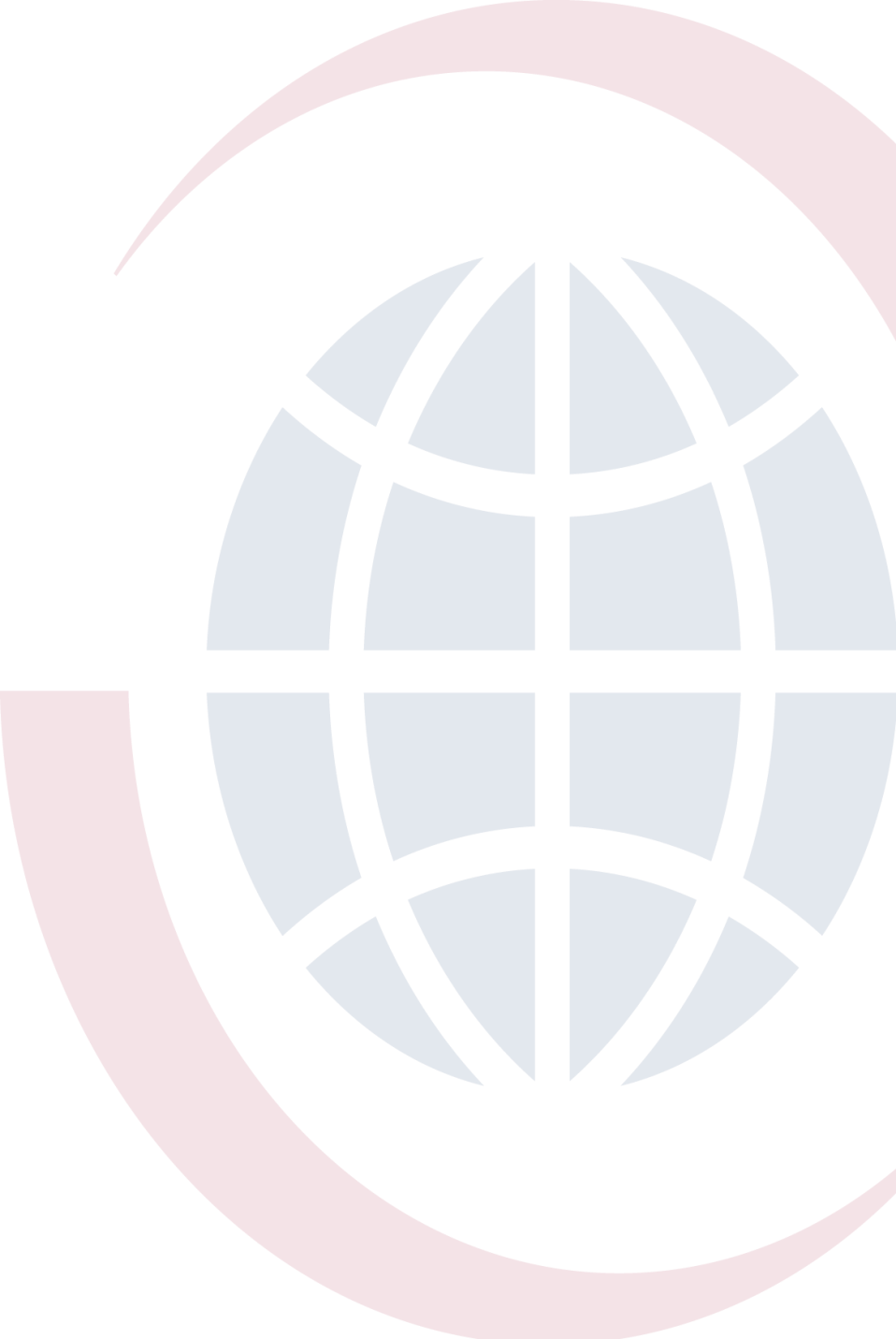 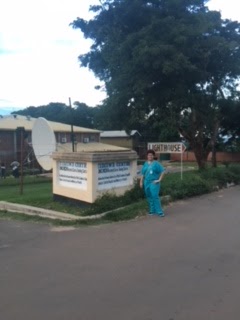 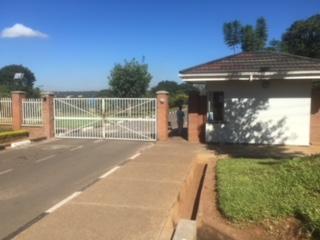 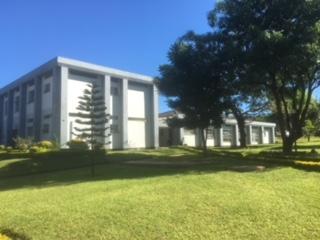 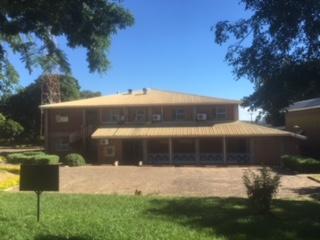 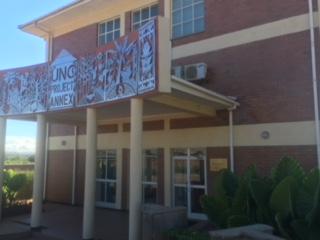 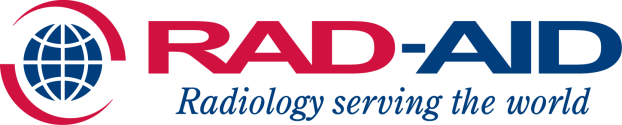 [Speaker Notes: UNC/KCH Tidziwe Research Care and Training Centre (project based), UNC project Annex (path), Surgery Grand Rounds (casualty, new admissions, surgeries from the day prior, M&M)]
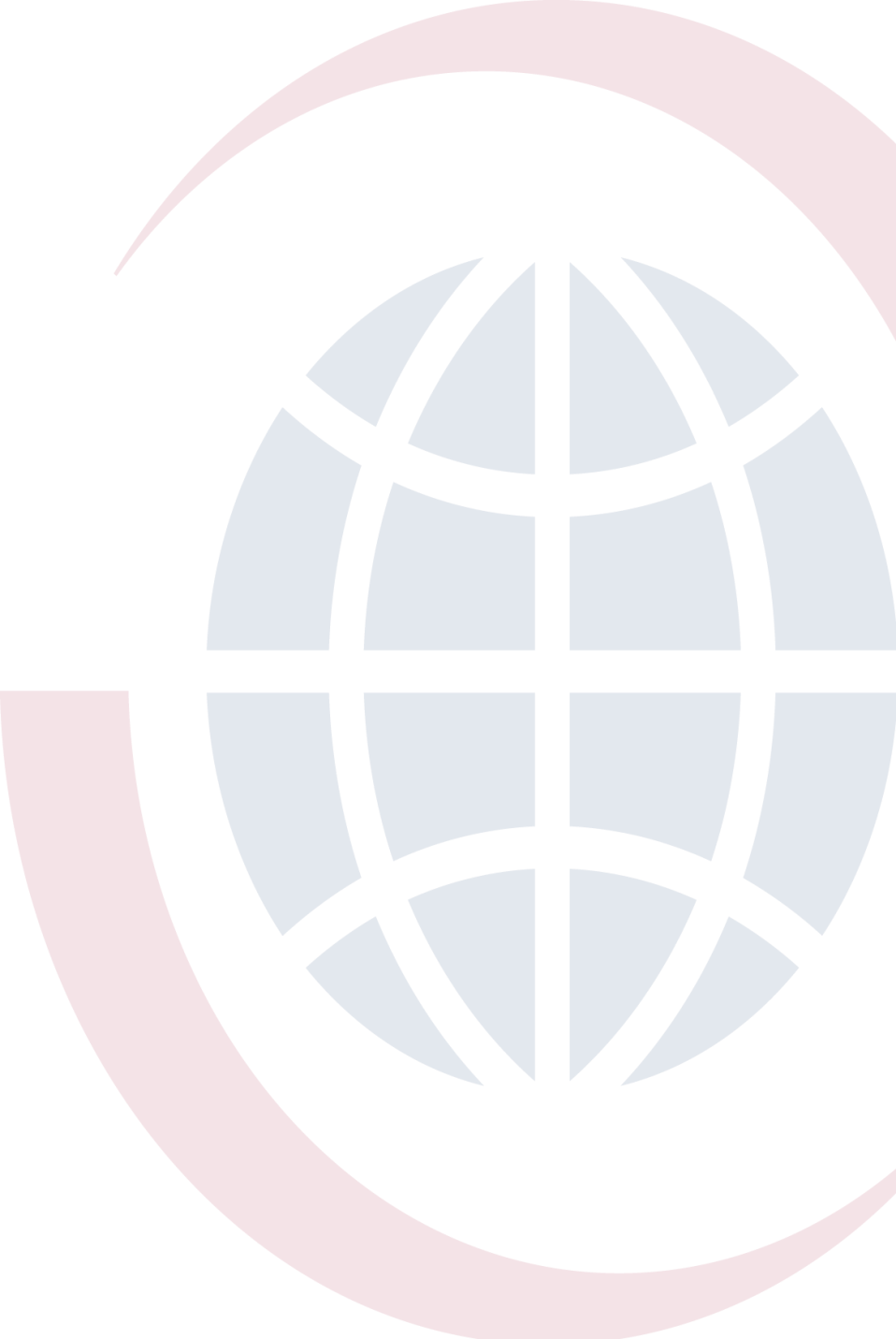 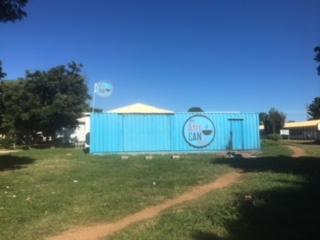 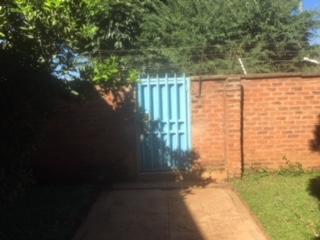 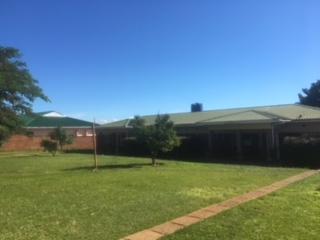 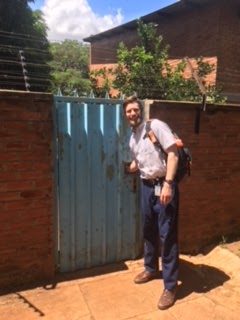 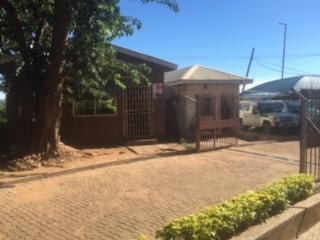 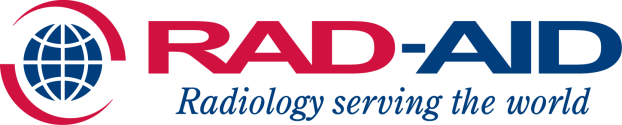 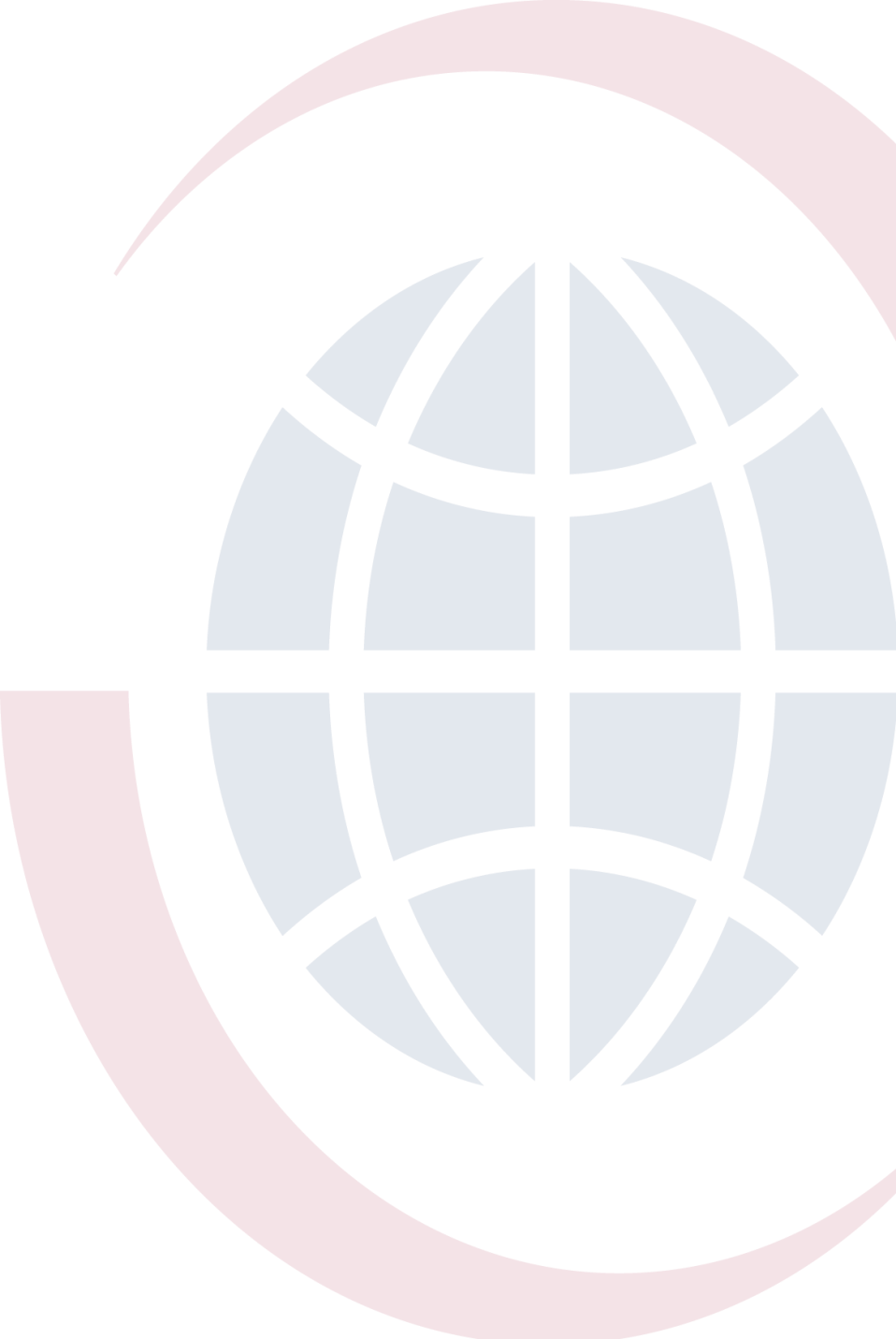 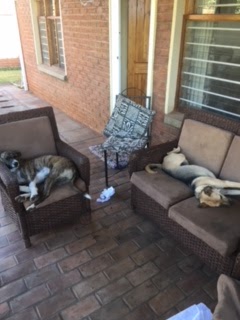 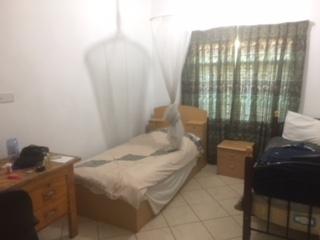 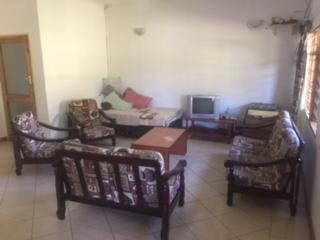 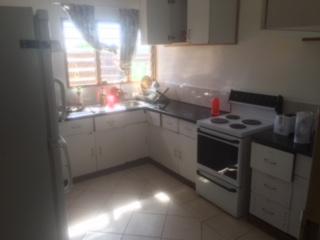 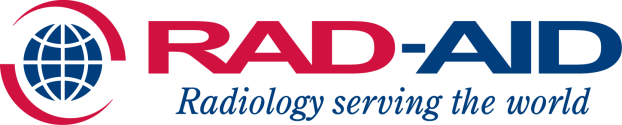 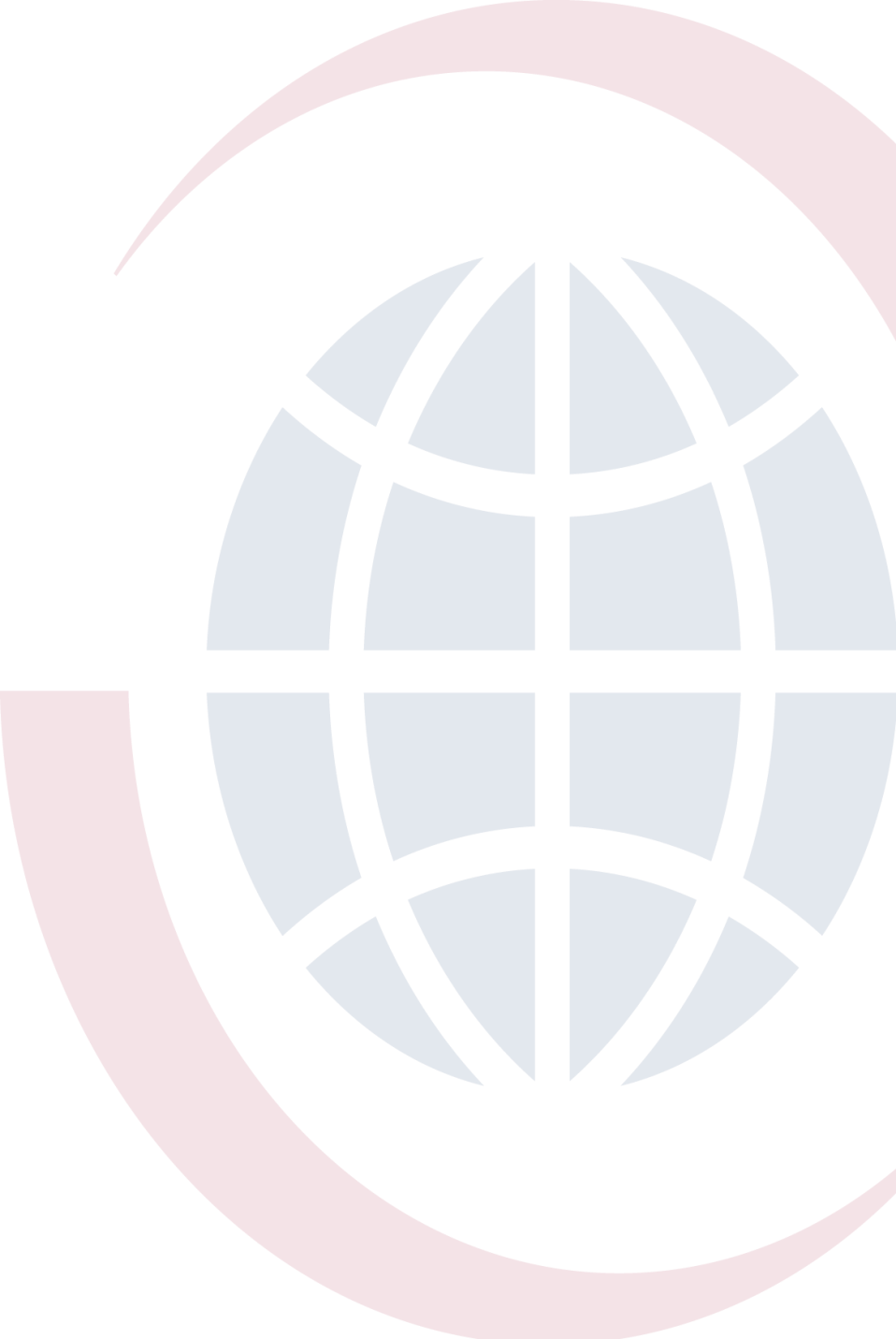 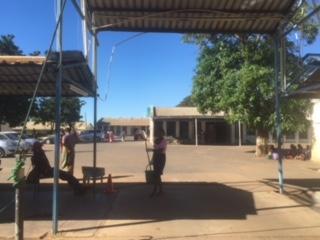 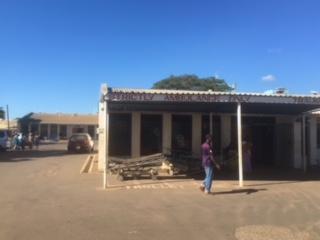 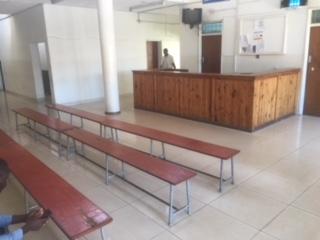 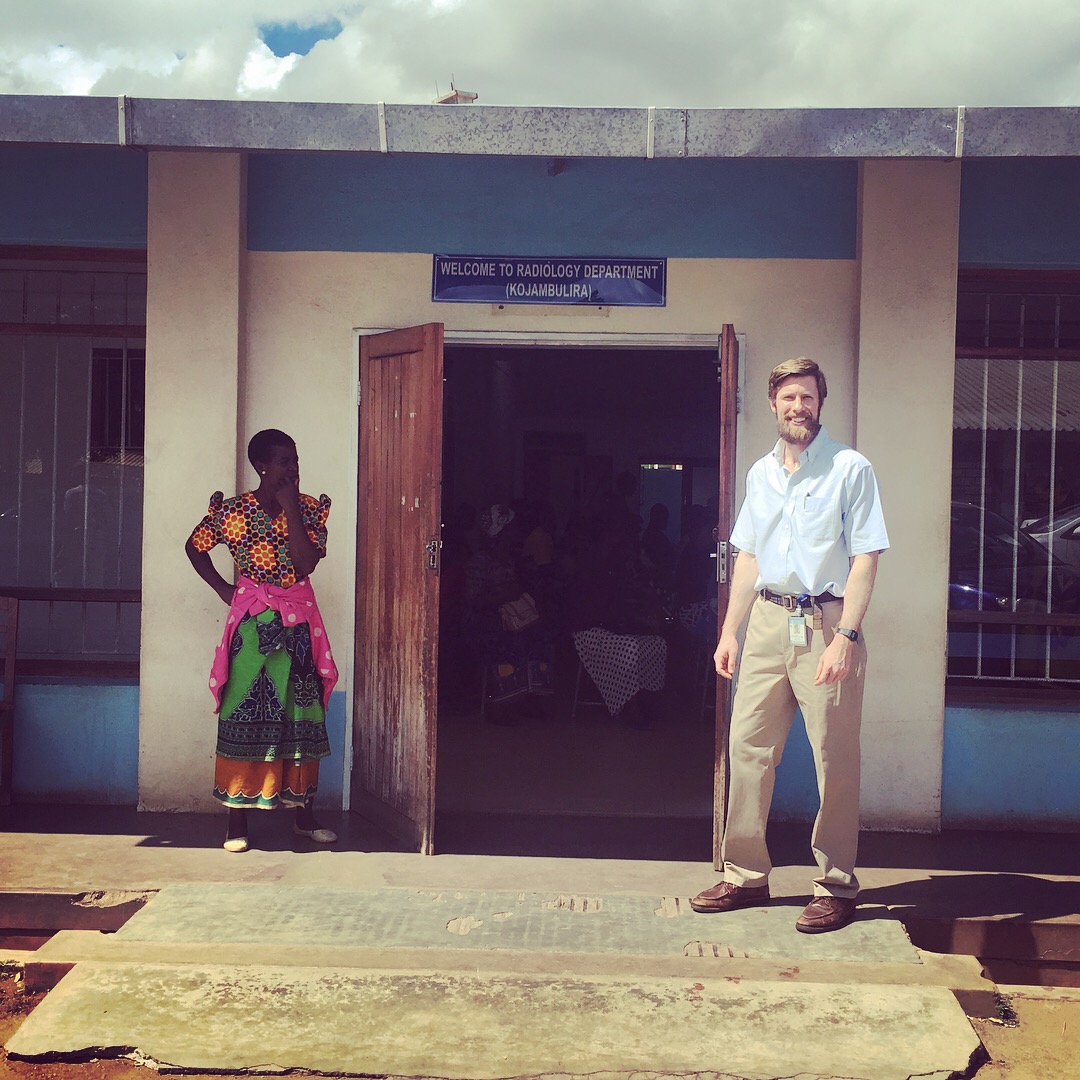 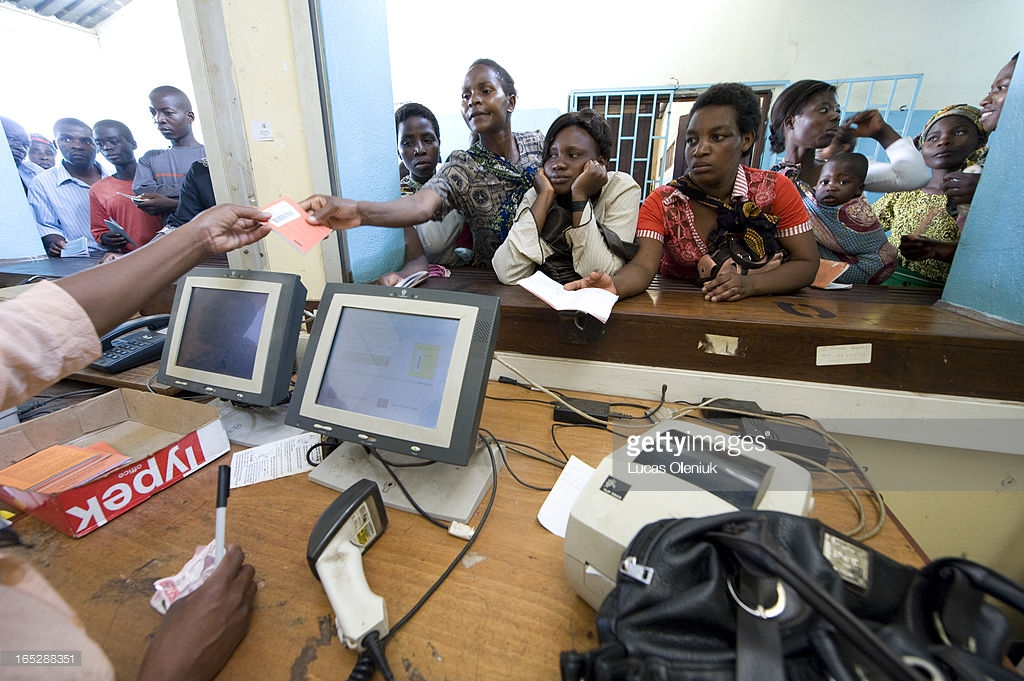 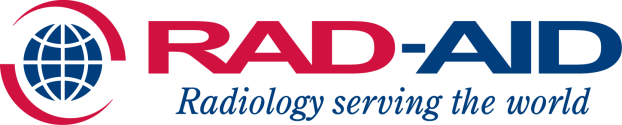 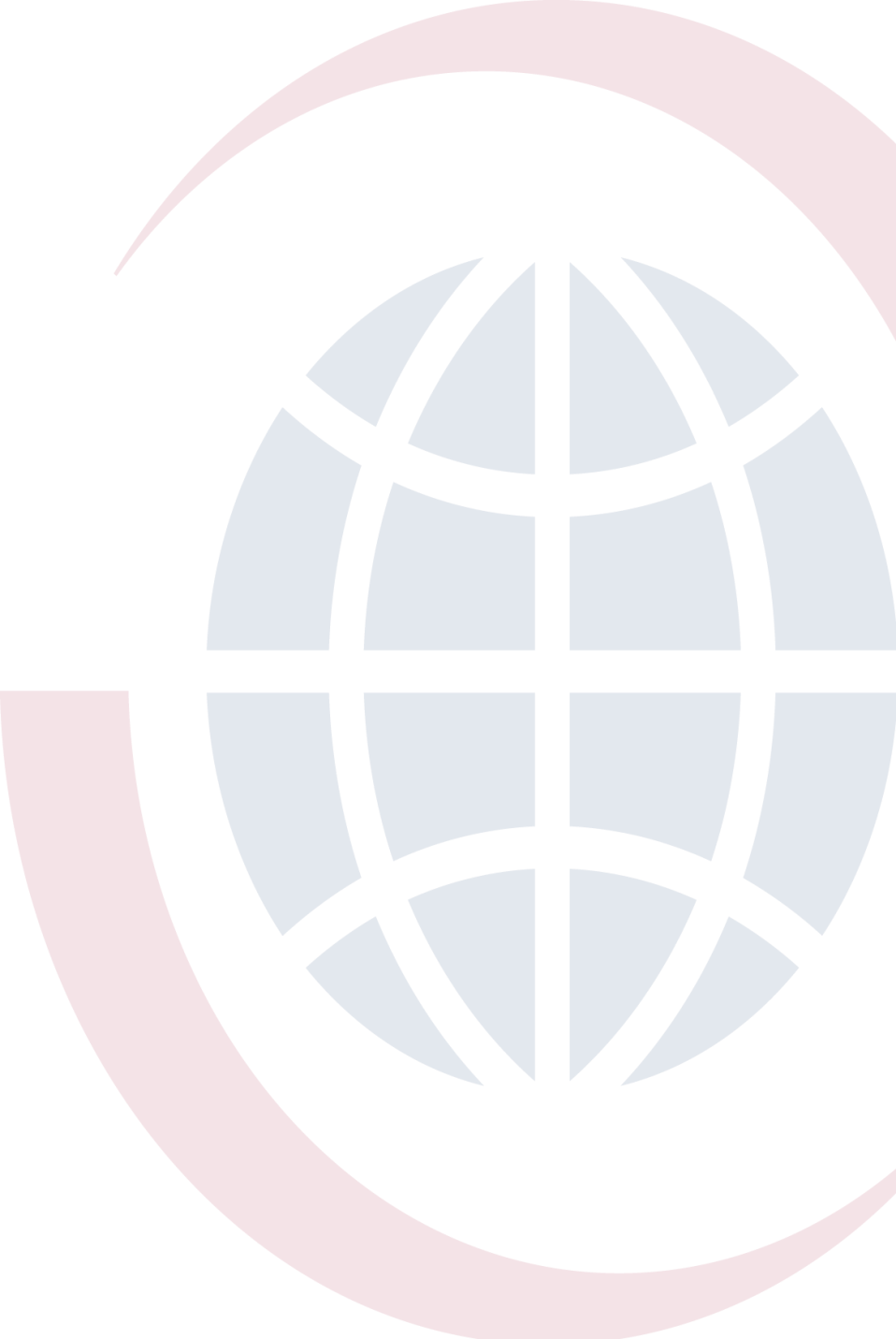 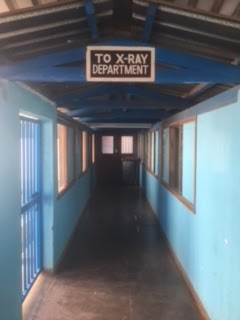 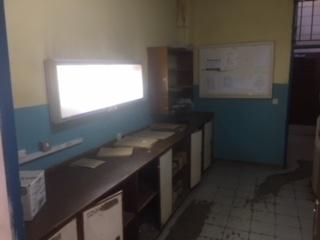 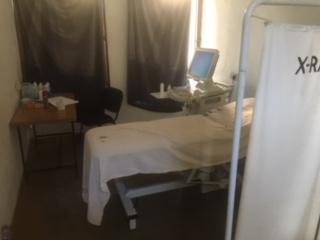 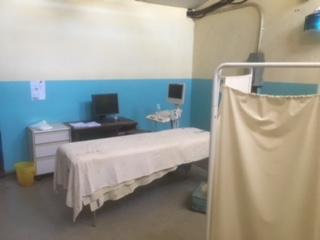 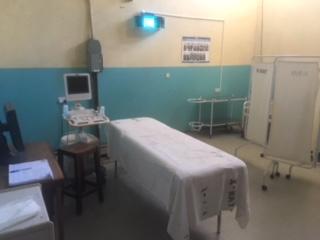 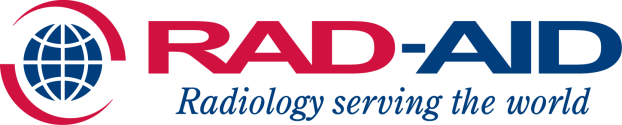 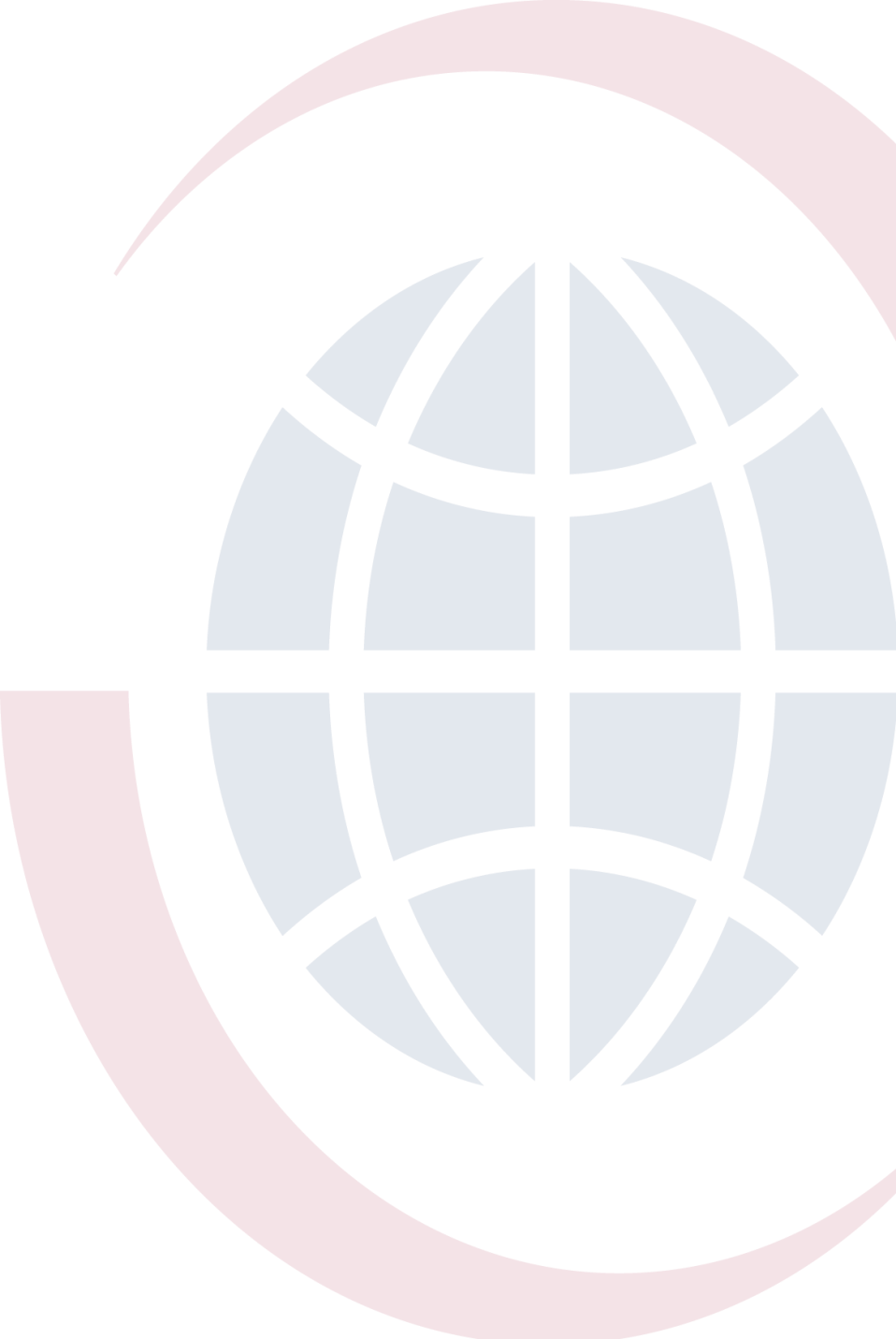 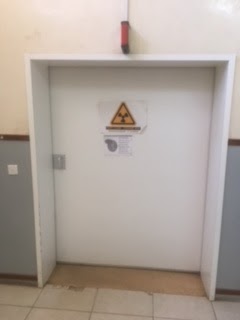 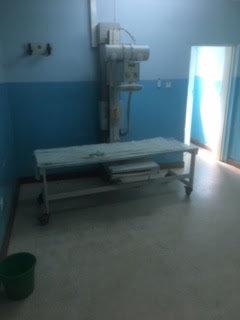 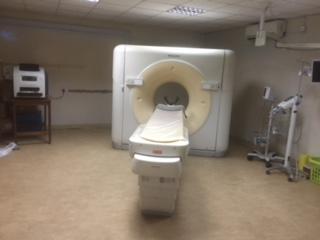 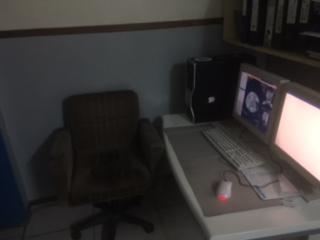 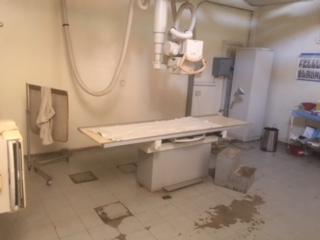 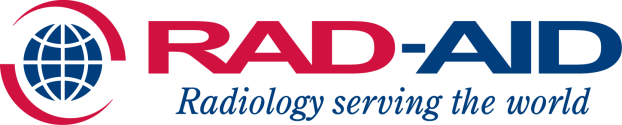 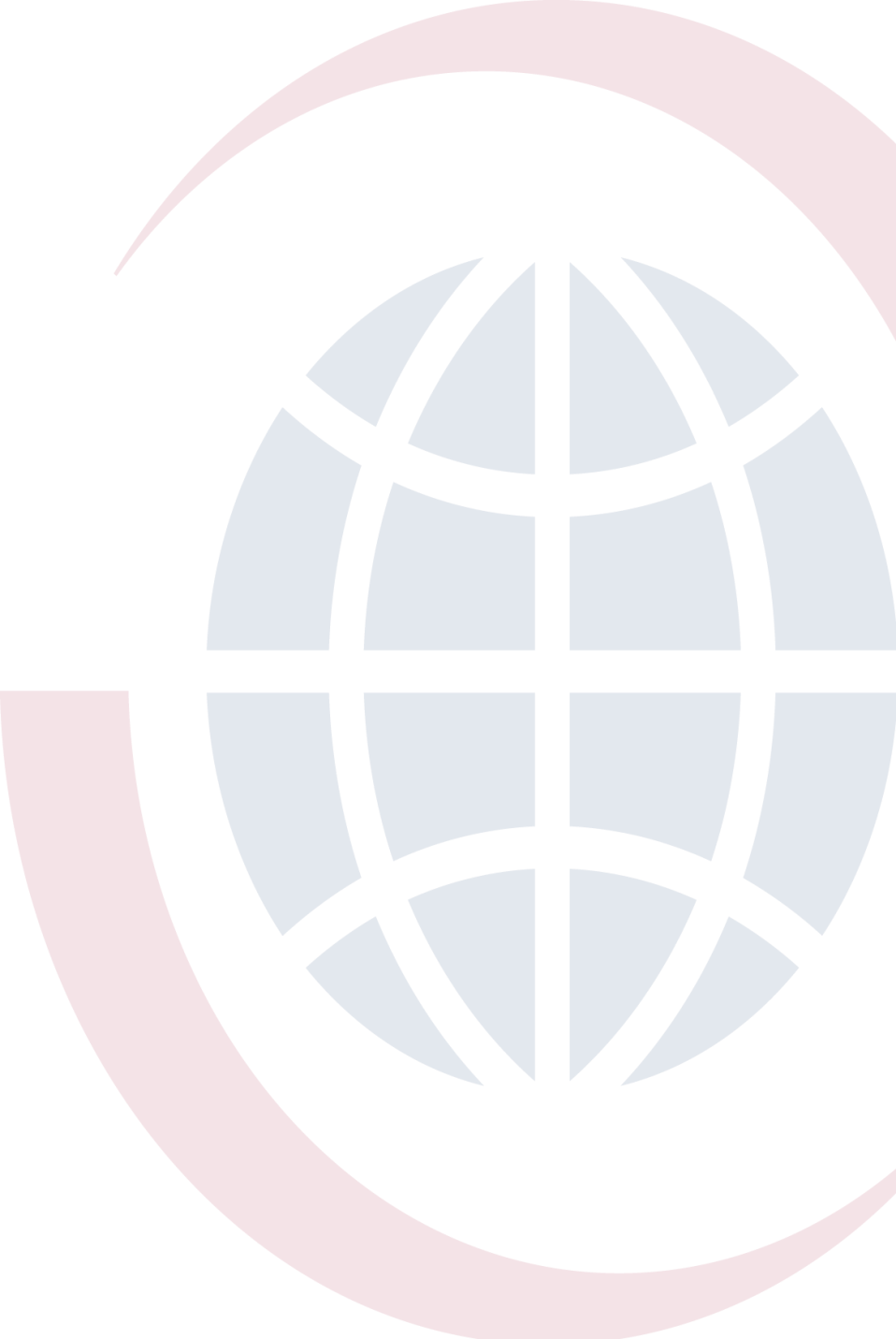 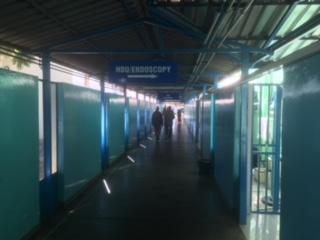 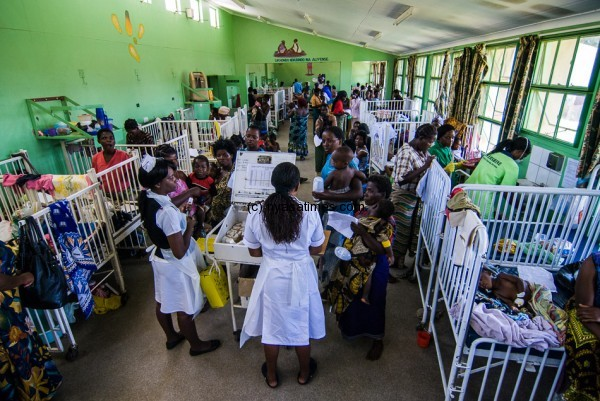 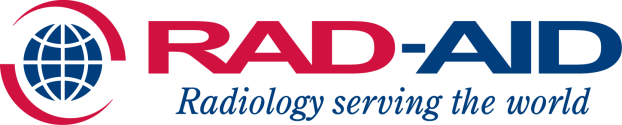 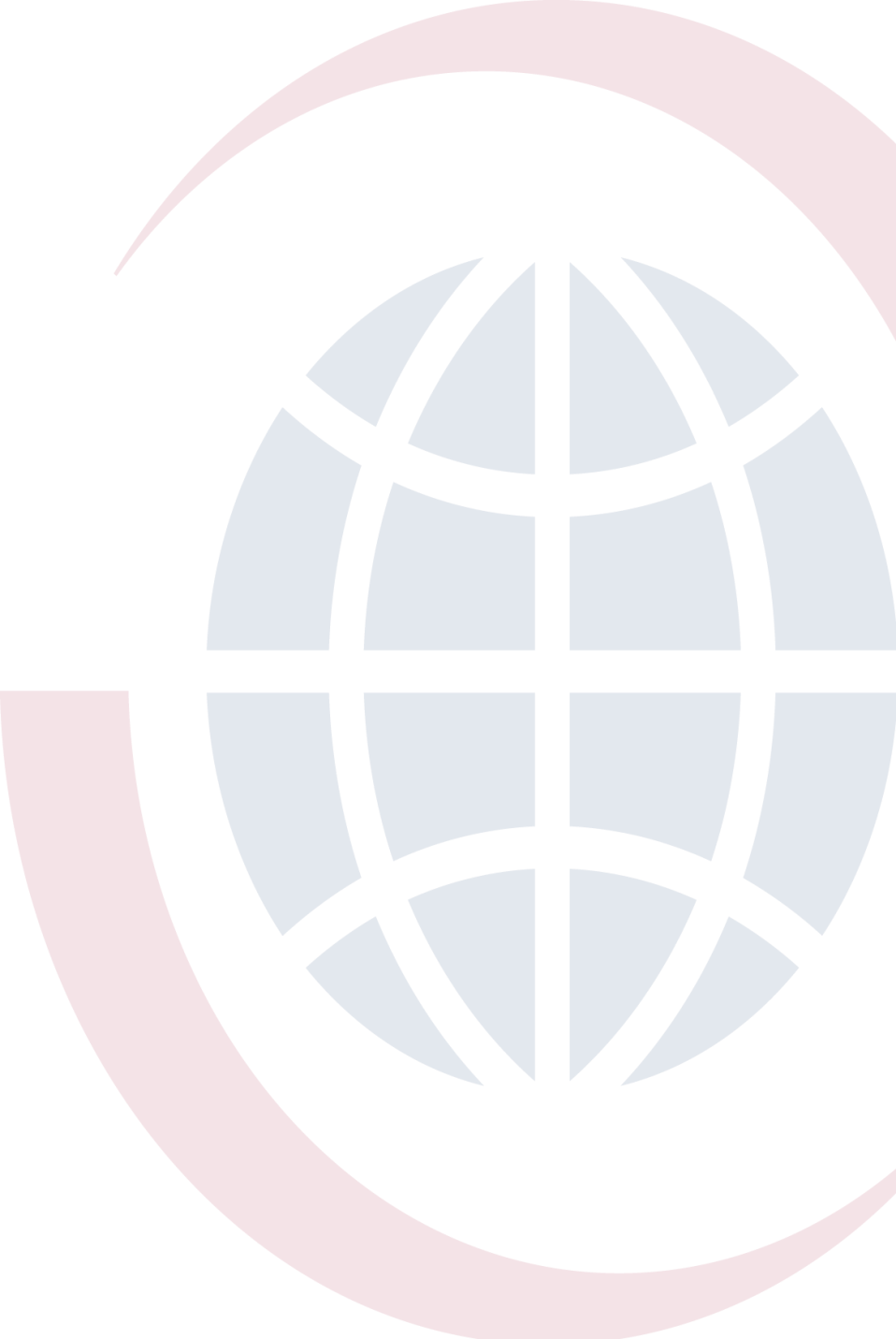 Clinical
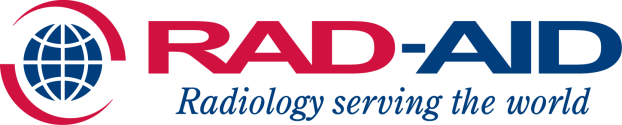 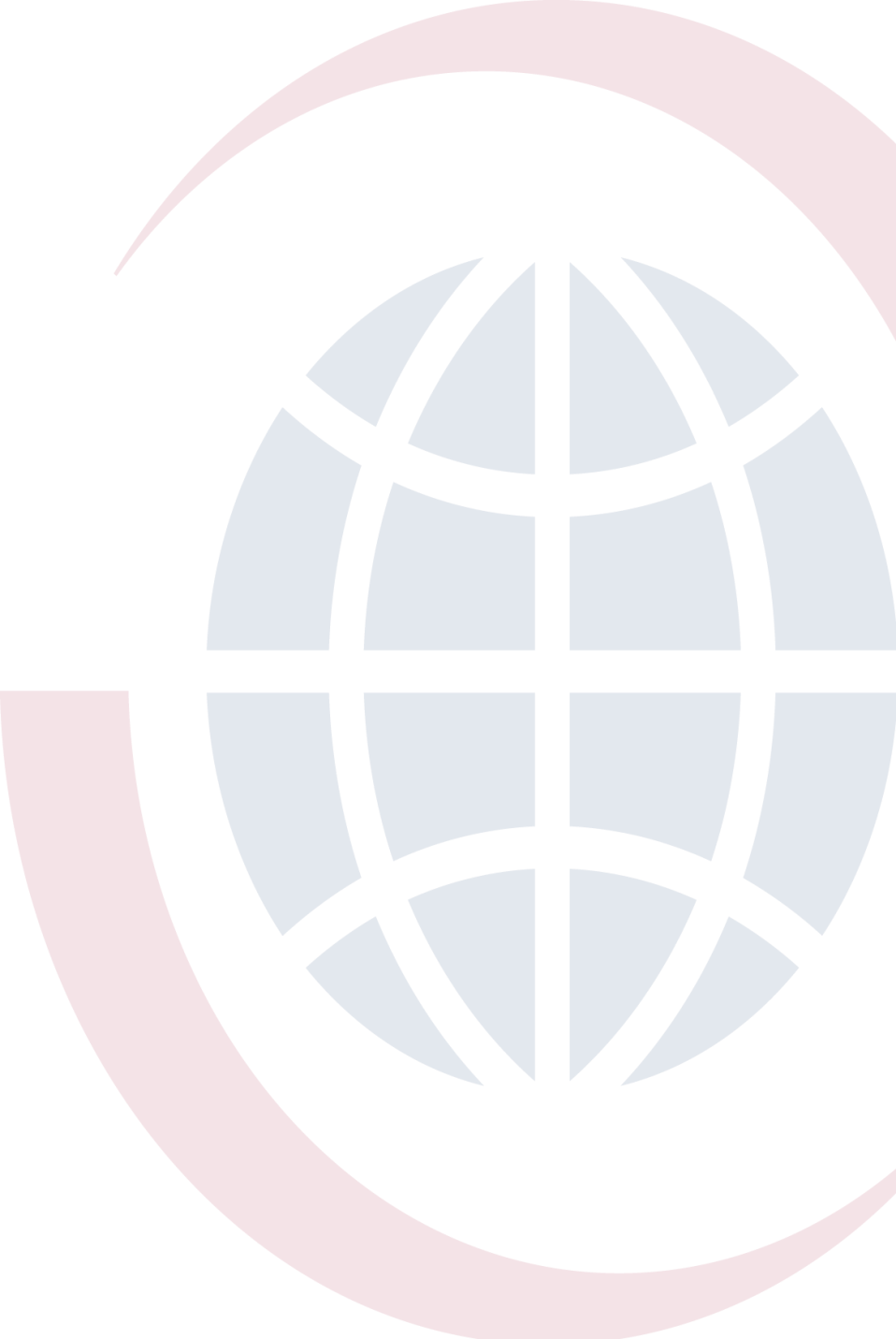 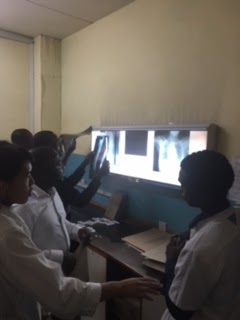 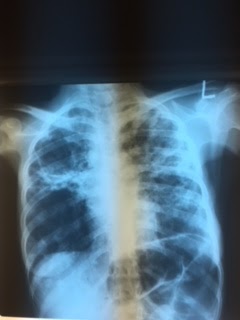 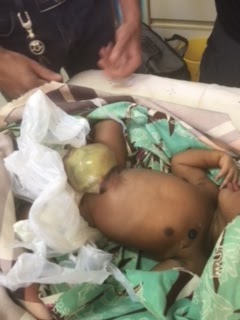 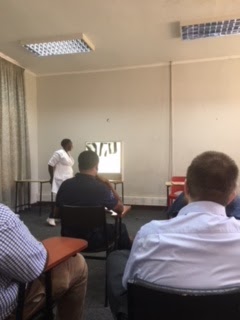 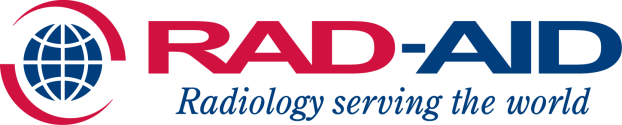 [Speaker Notes: Grand Rounds (surgery and radiology), lectures, interpreting radiographs (including devised system), routine ultrasounds with sonographers, consultations]
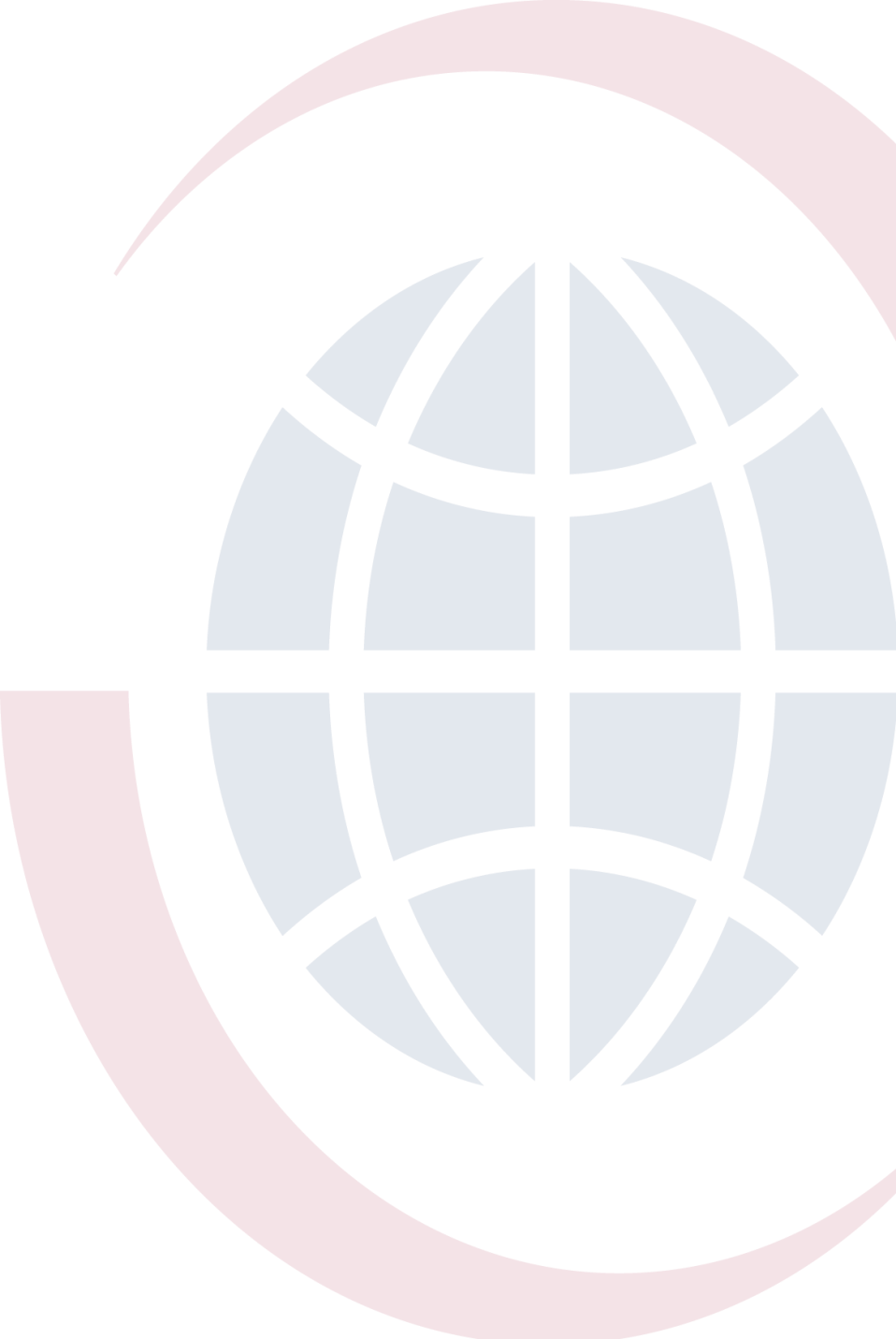 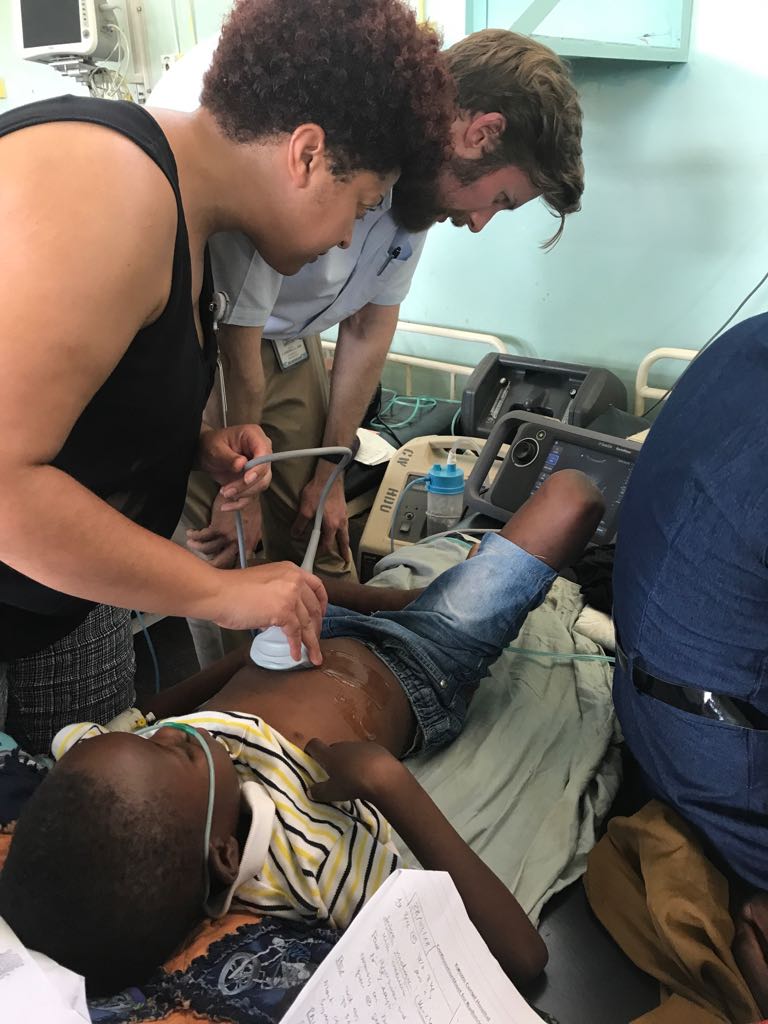 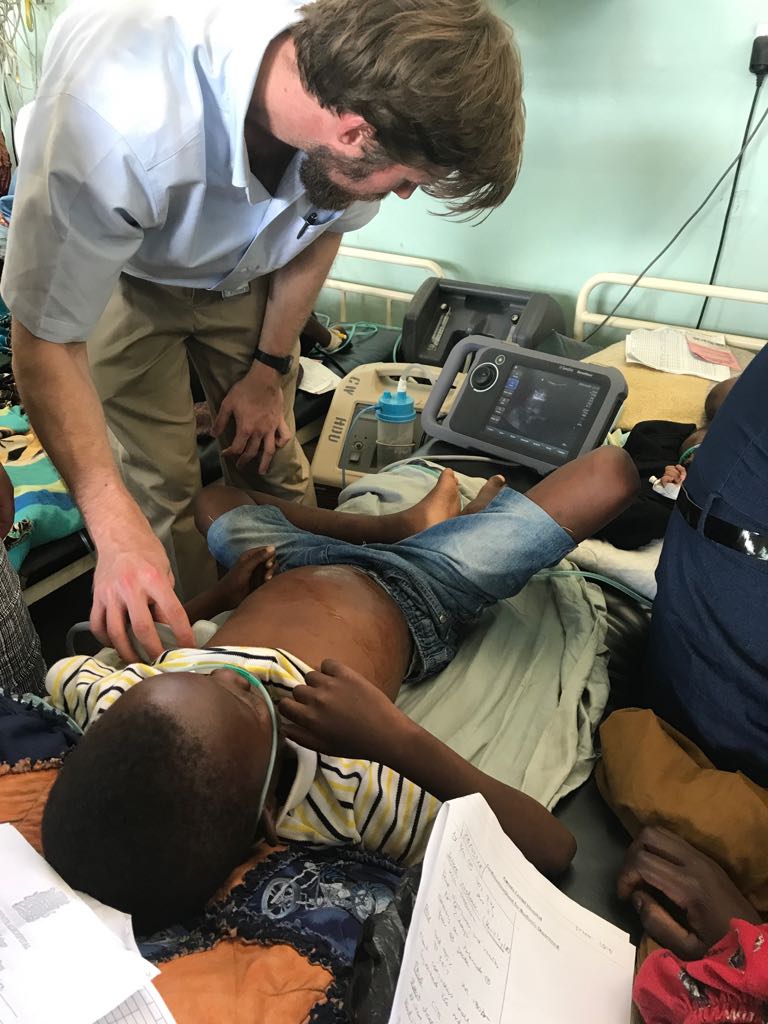 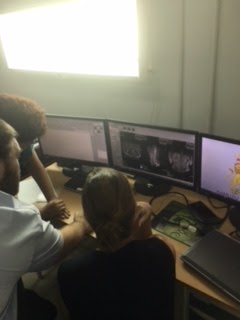 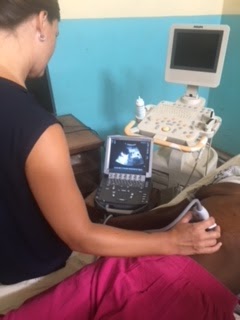 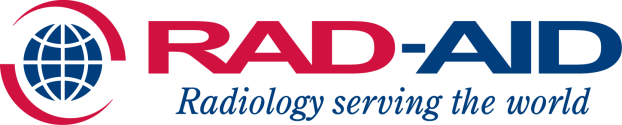 [Speaker Notes: Outside MRI, Ultrasound on wards, Dr. Kuvas]
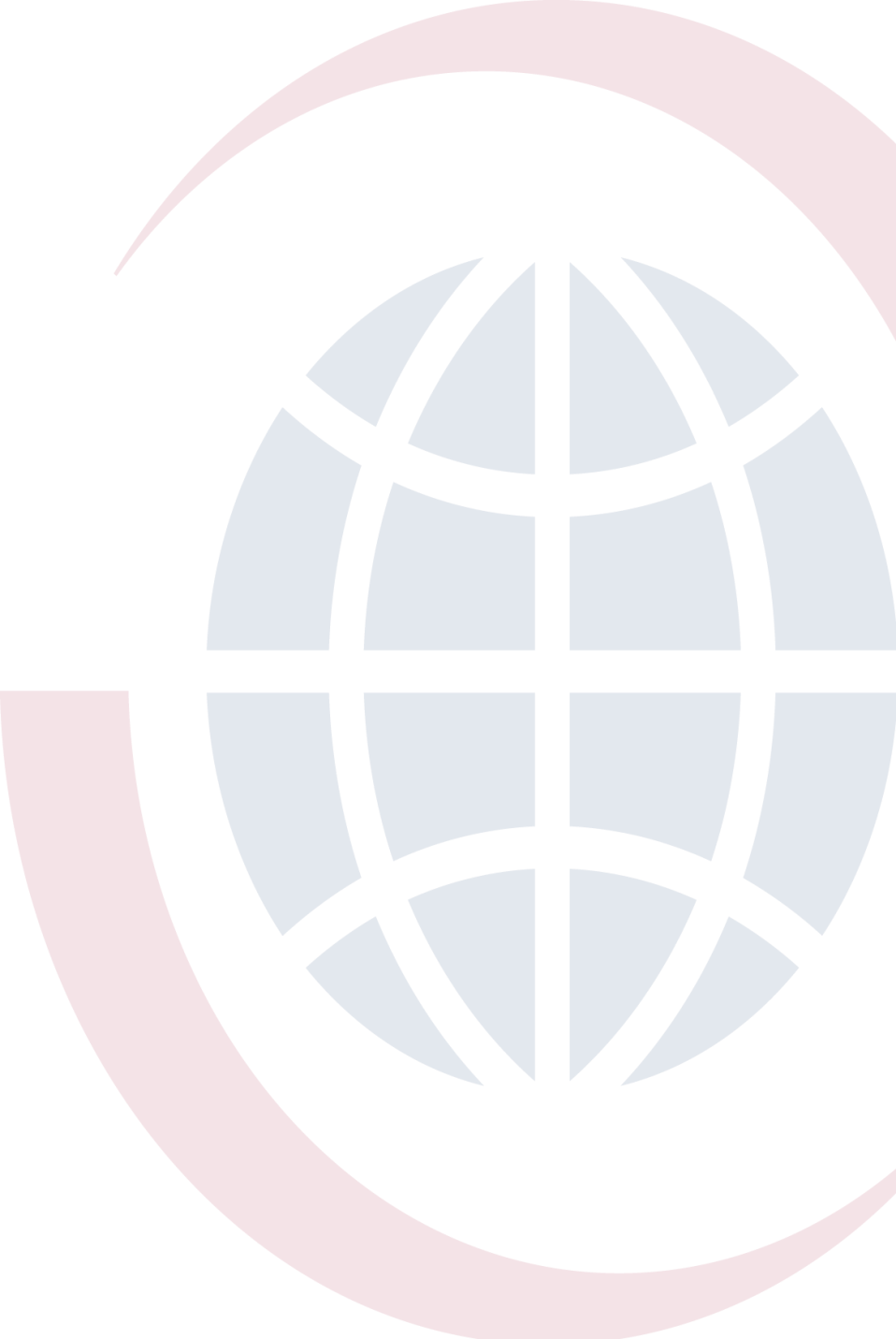 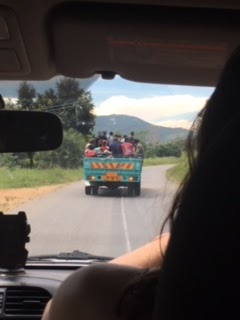 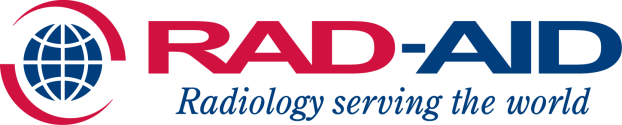 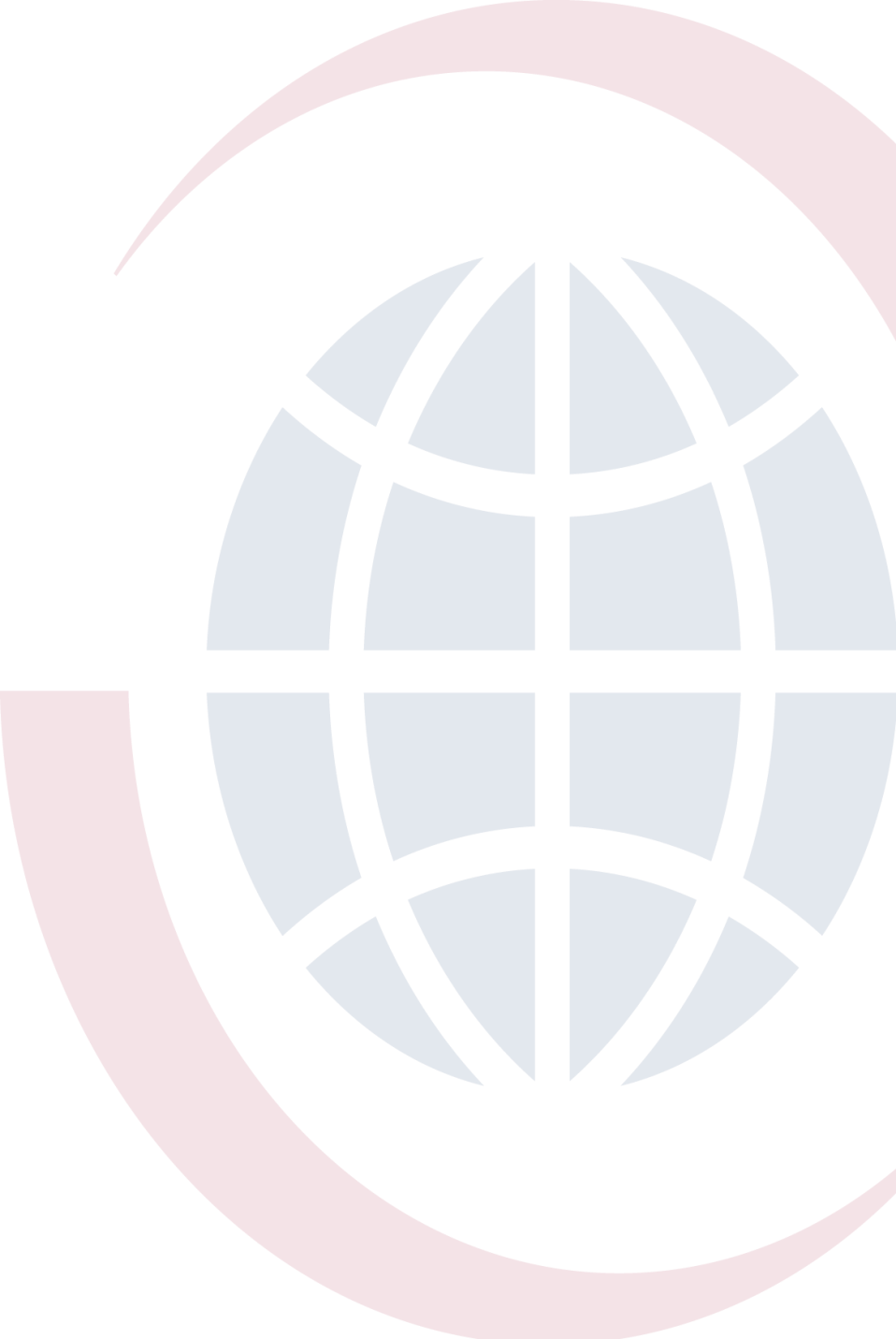 *2 yr old F, intermittent vomiting since birth
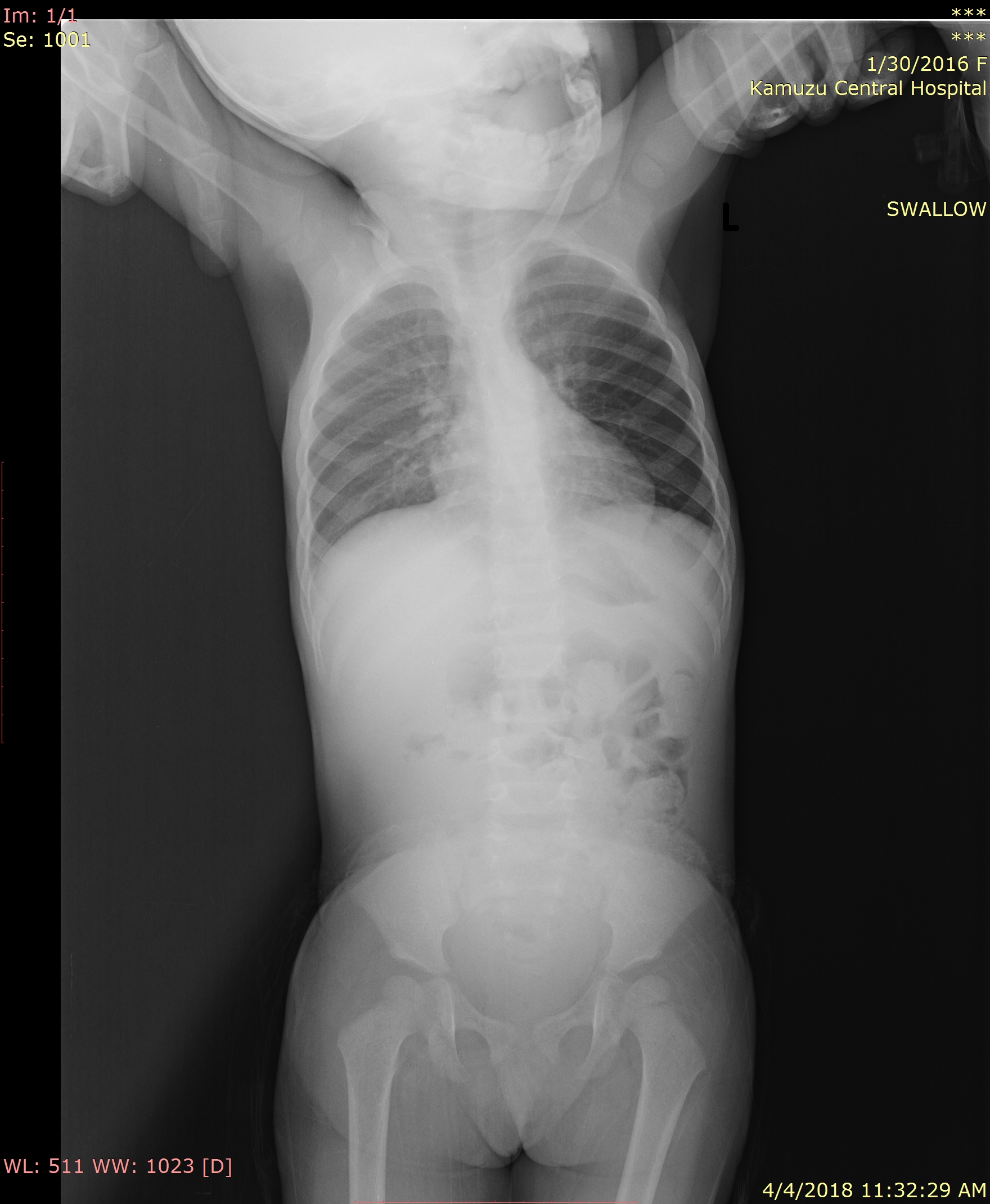 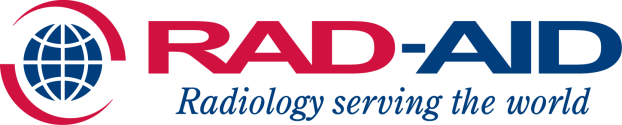 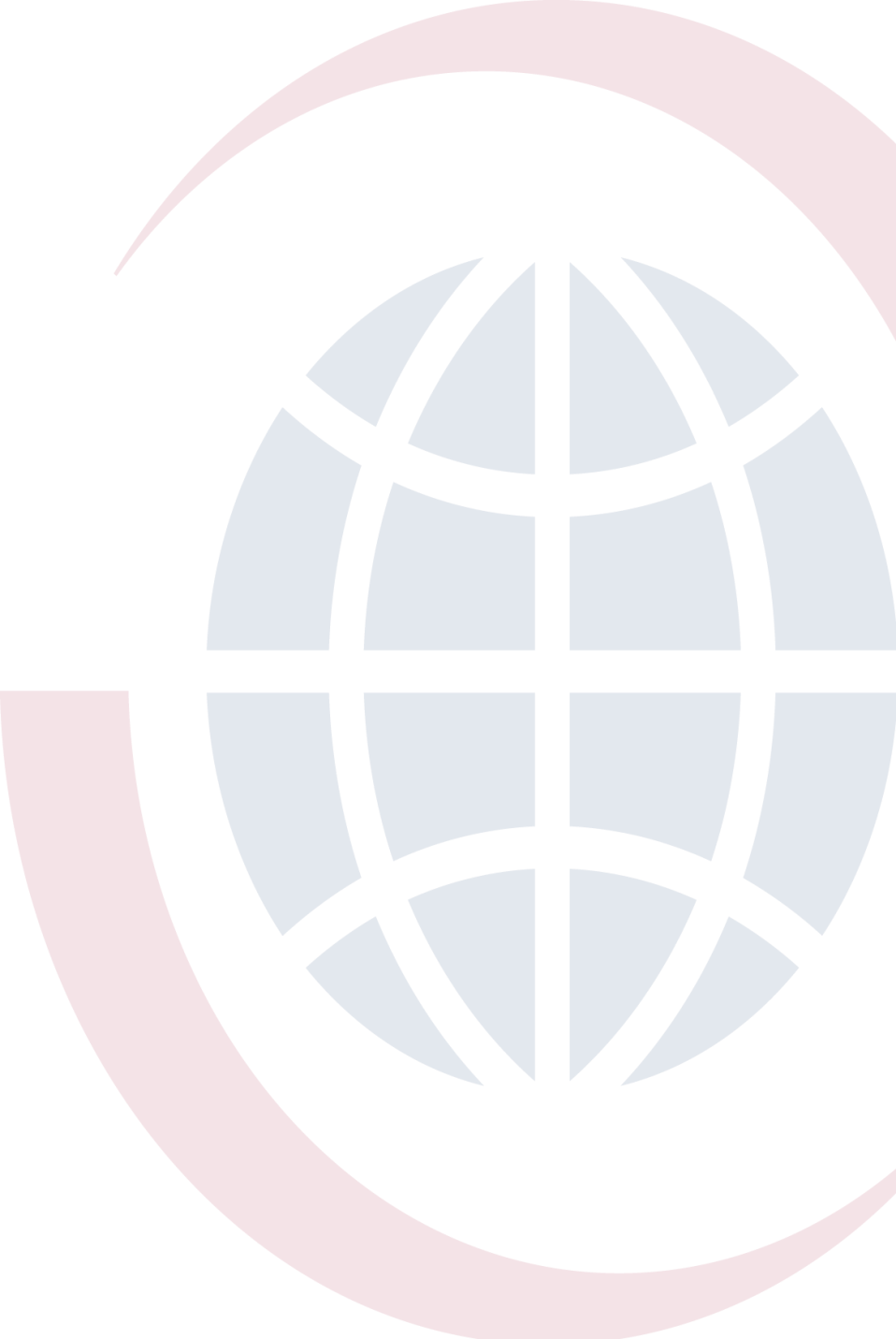 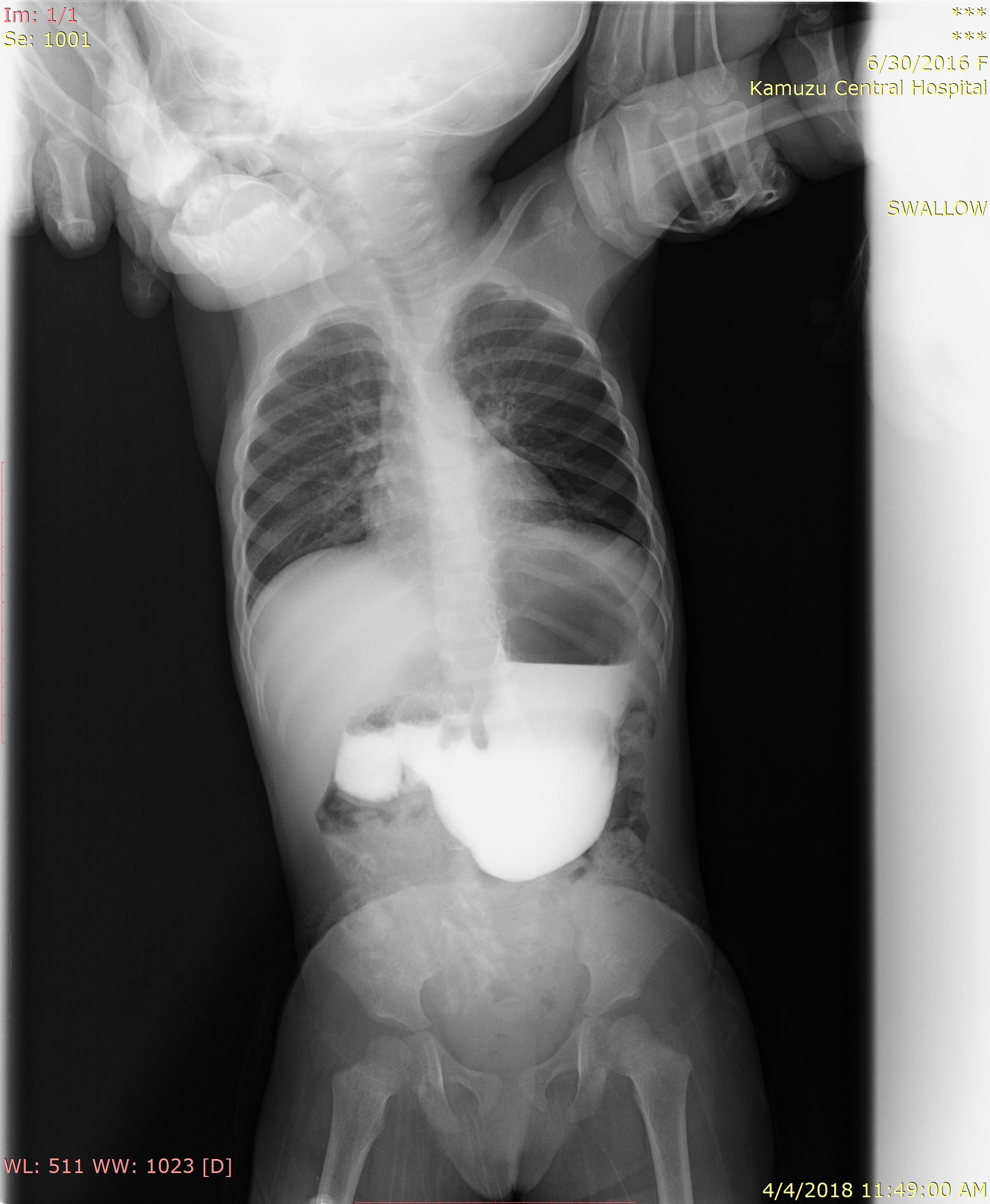 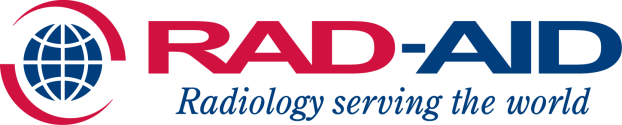 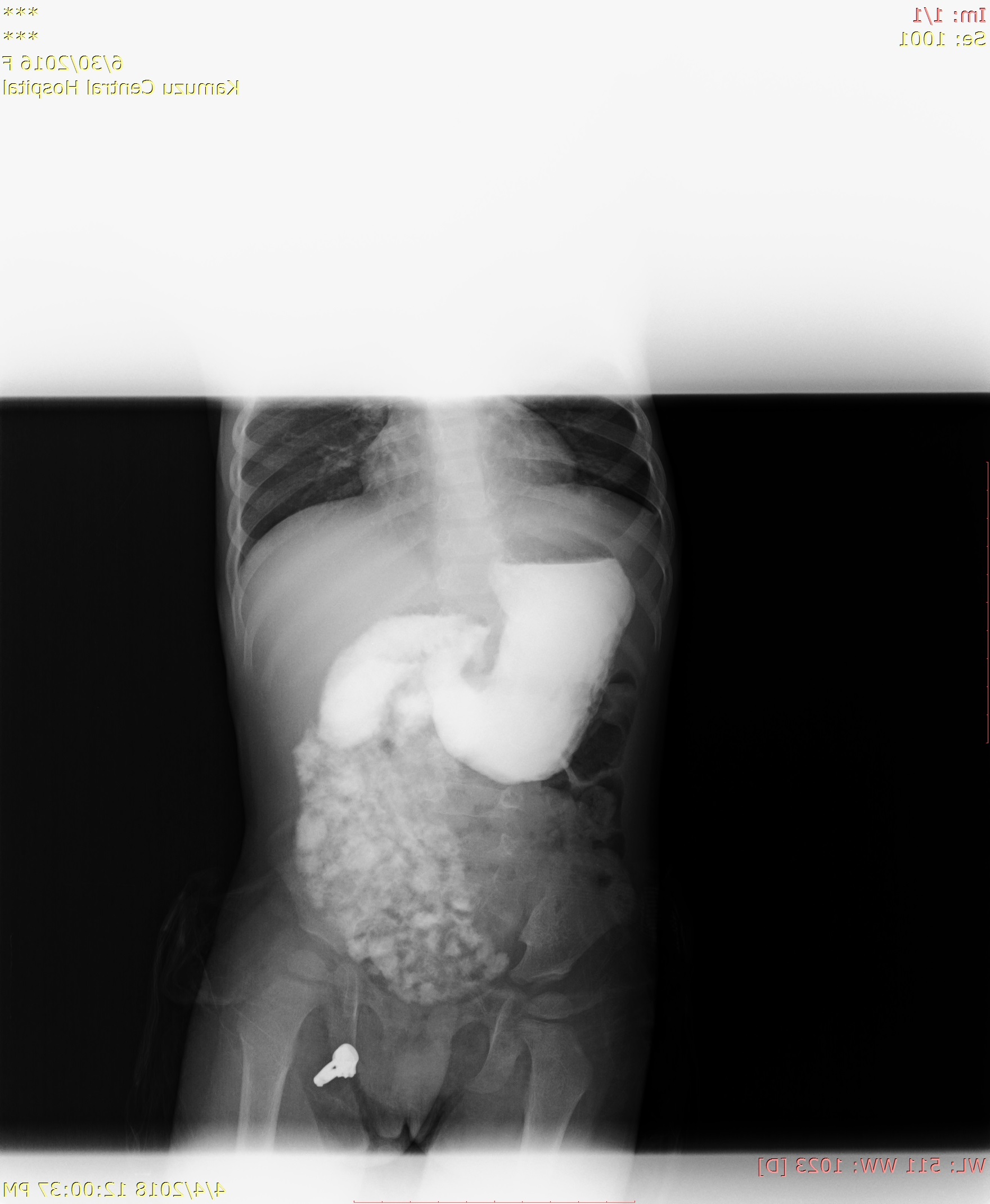 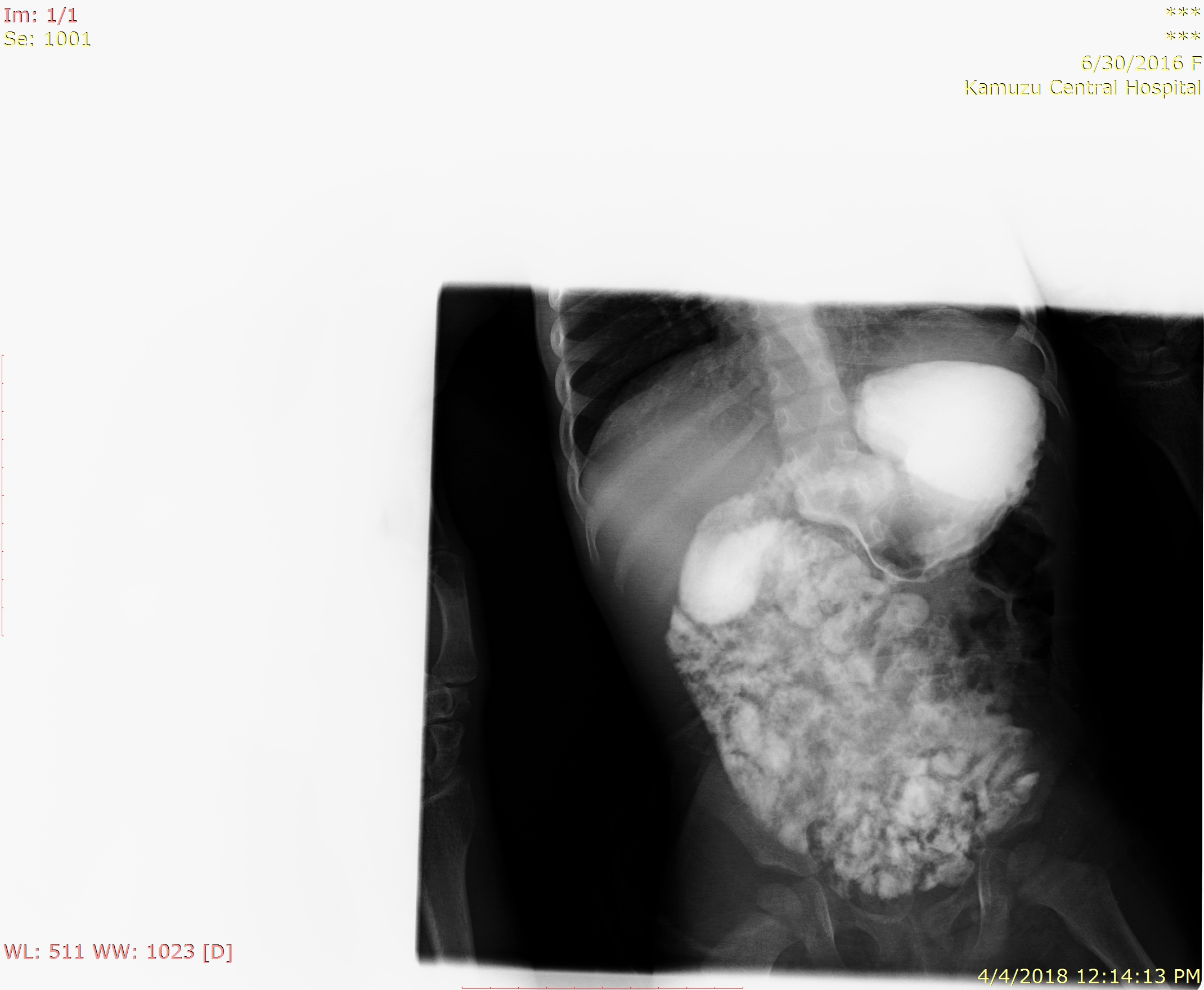 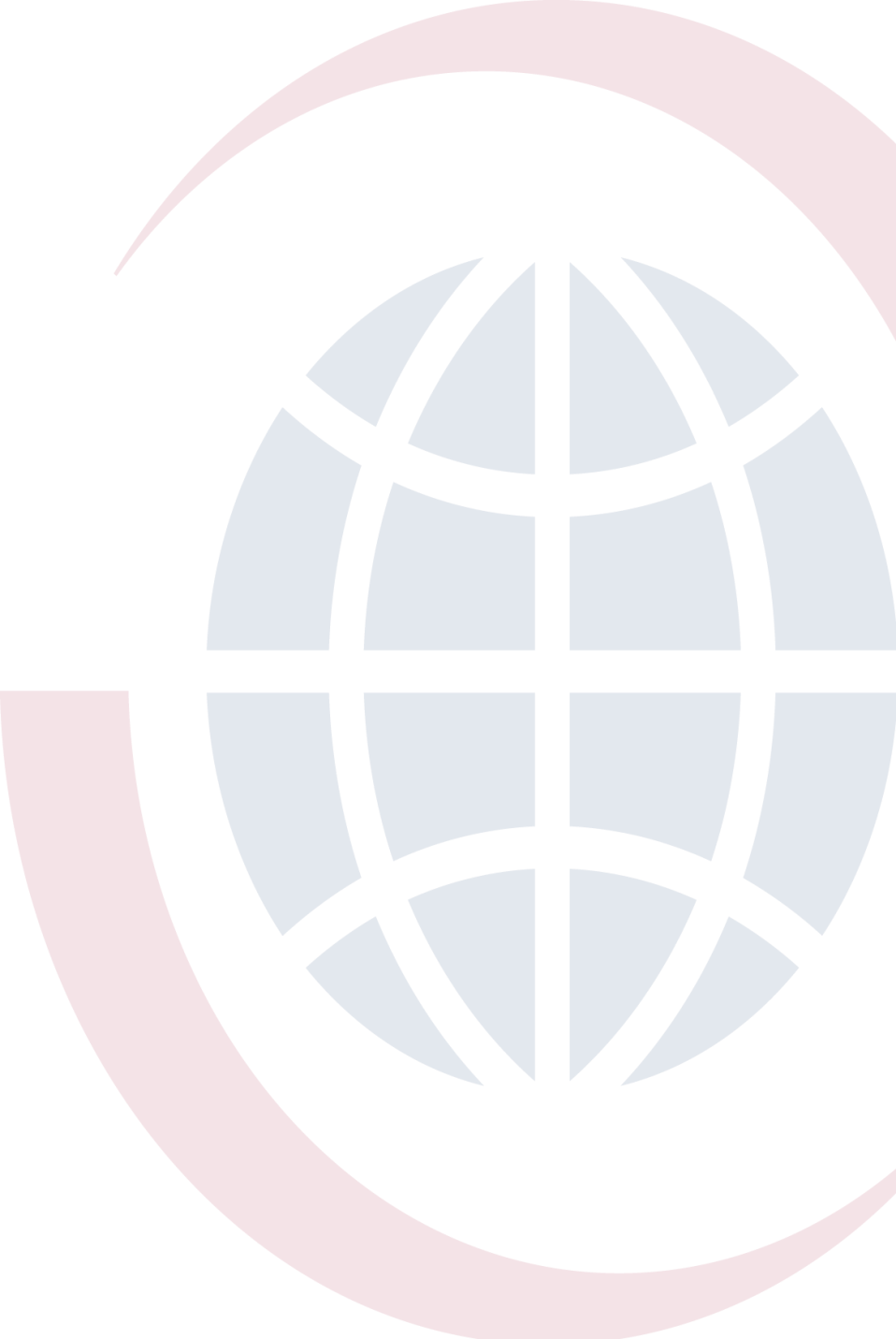 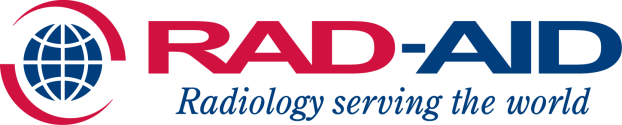 Debriefing
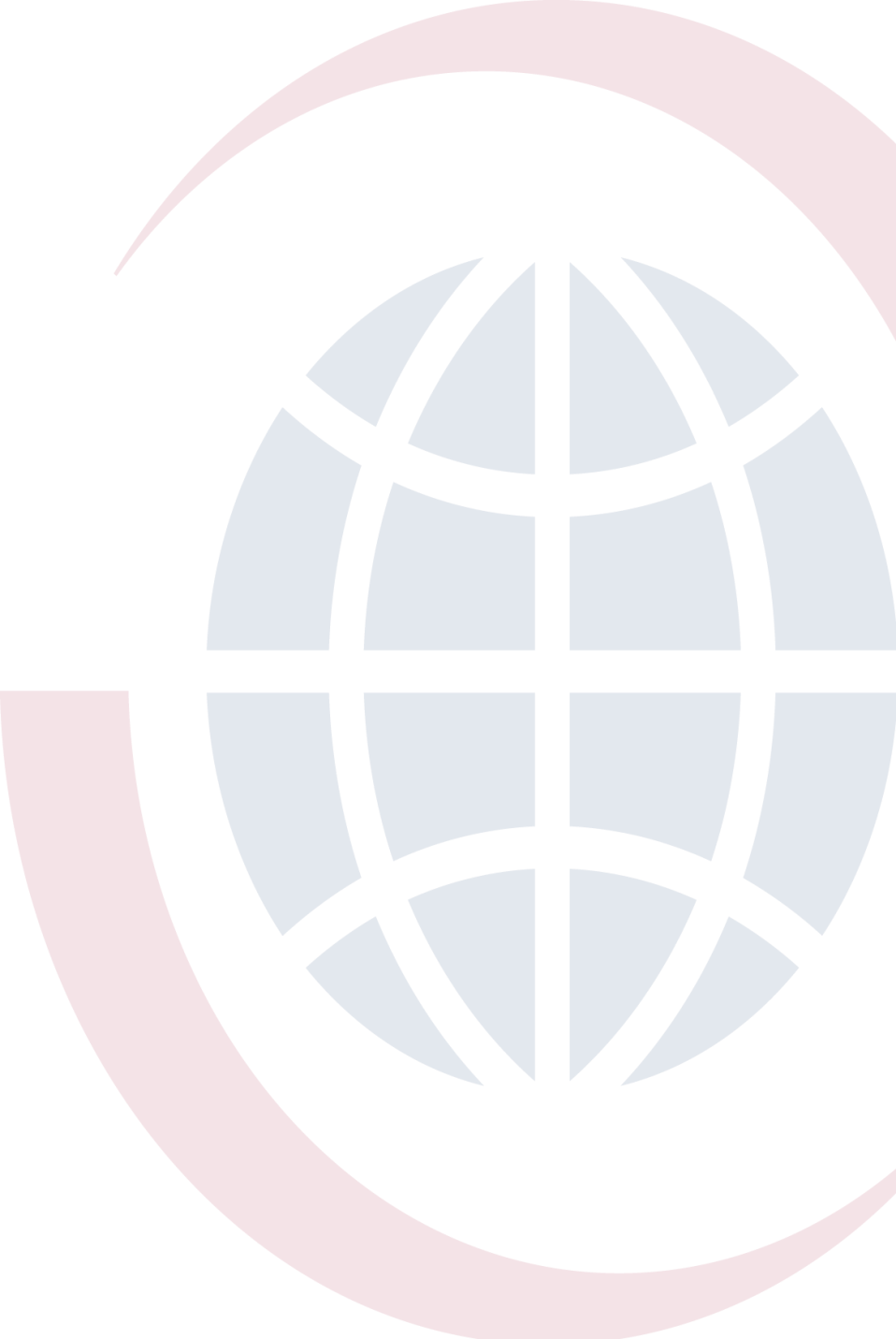 Moving Forward
-- Grand Rounds: surgery, radiology, pediatrics
-- Lectures
-- Hands on teaching (primarily ultrasound, casualty)
-- CT/MRI
-- Consultations
-- Imaging education
	-- Clinician
	-- Radiographers
	-- Curriculum development

-- Communication
	-- Internal, Interdepartmental 
	-- Pretravel, in country
	-- Whatsapp?
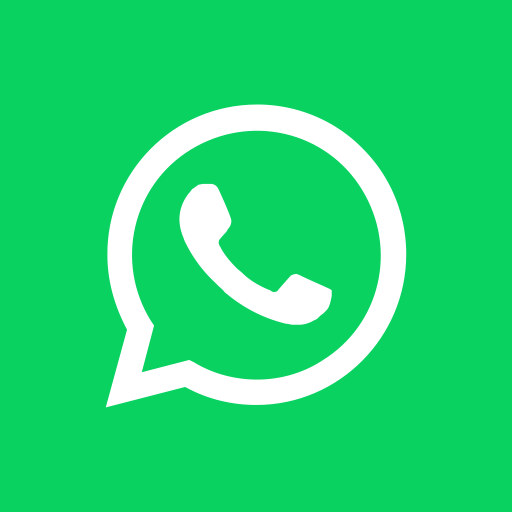 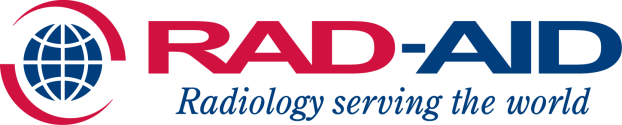 Communication
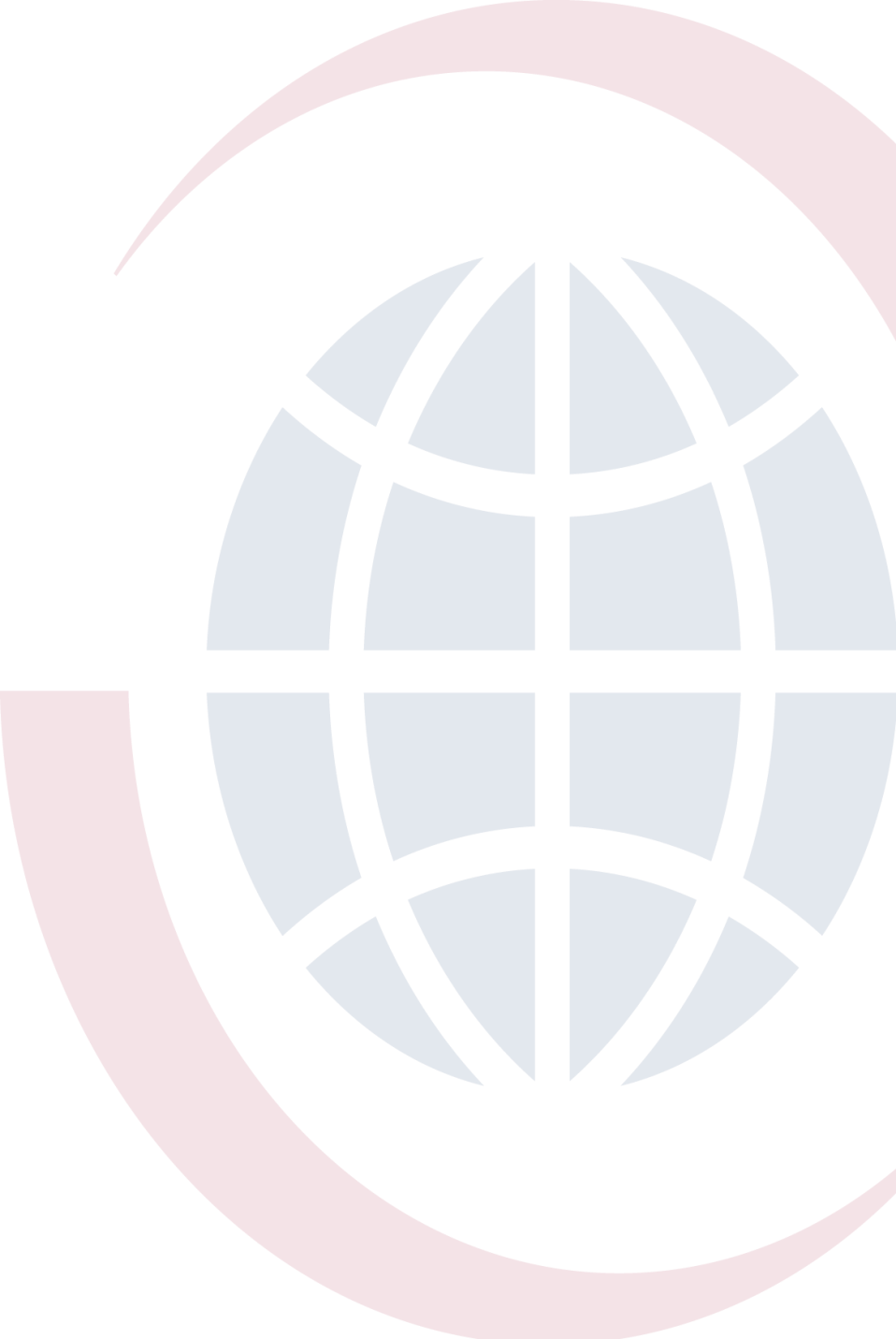 -- Streamline communication by creating Whatsapp group between UNC/KCH radiology departments and Malawian clinicians
-- Pretravel: Introductions and informing of resident timeline, topics for lectures/didactics, targeted hands-on workshops, wards/rounds preparation, scheduling
-- In country: Facilitate consultations and intradepartmental communication, scheduling
-- 18 current members of the group
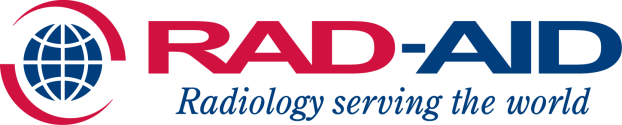 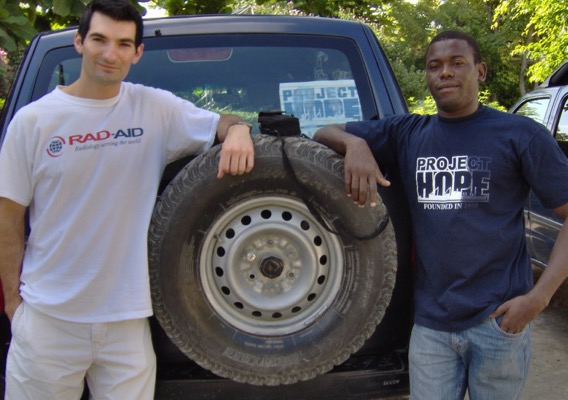 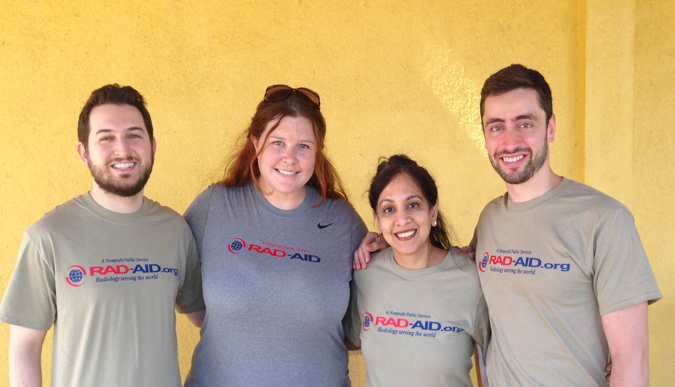 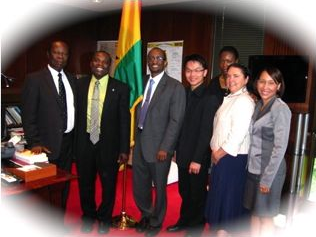 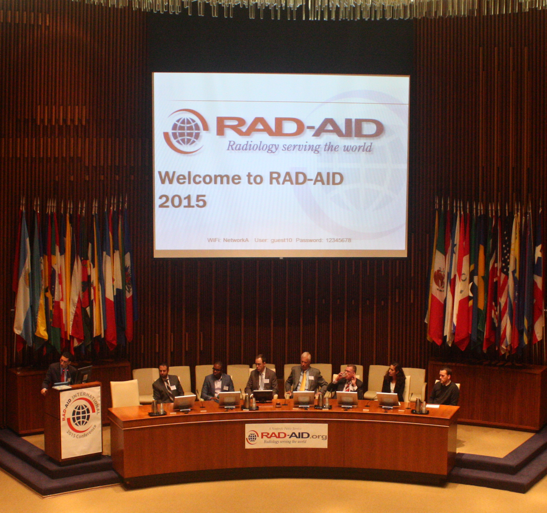 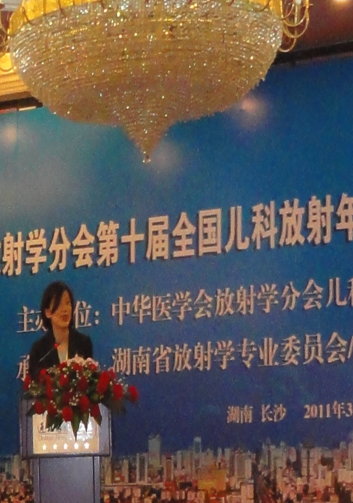 Proposal:
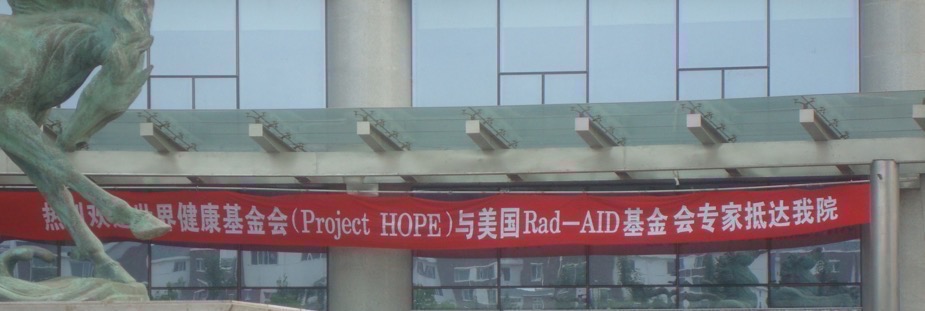 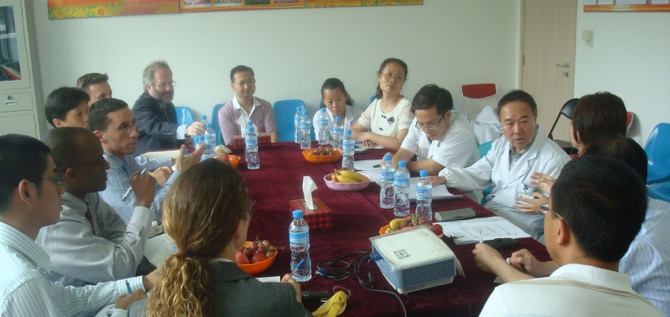 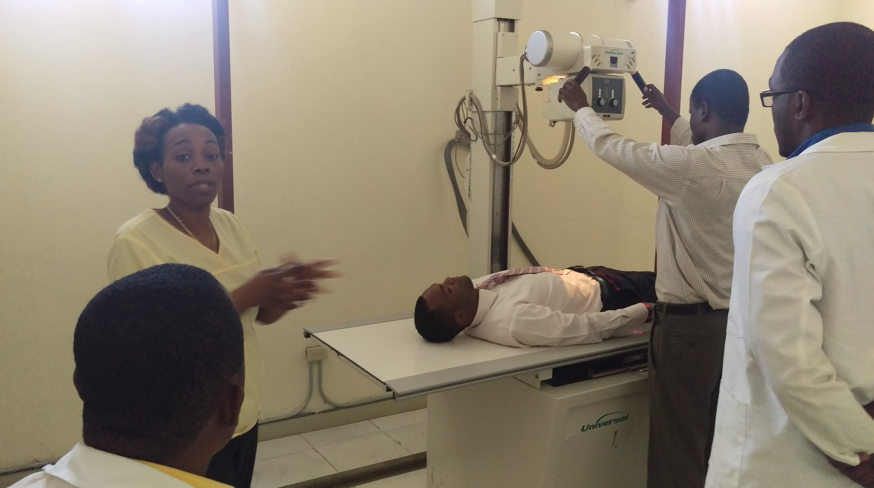 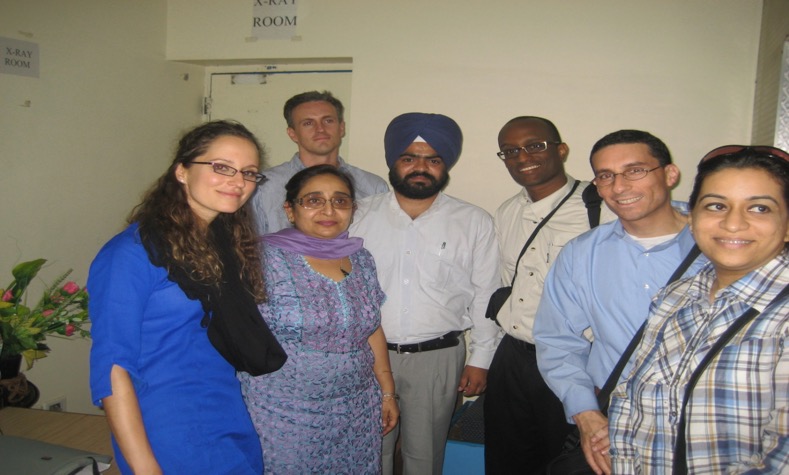 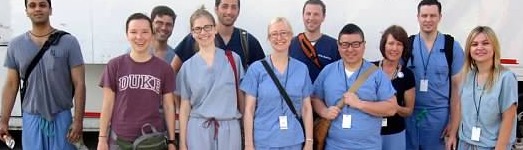 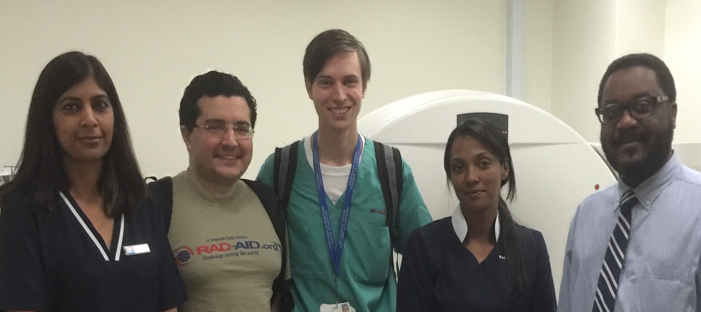 Dan Mollura, MD